Internet clouds are (also) unpredictable!
A study of flow rerouting and latency variations across the largest Cloud network worldwide
Marco ChiesaKTH Royal Institute of Technology
Joint work with: Waleed Reda, Kirill Bogdanov, Alexandros Milolidakis, Gerald Q Maguire Jr, Dejan Kostic
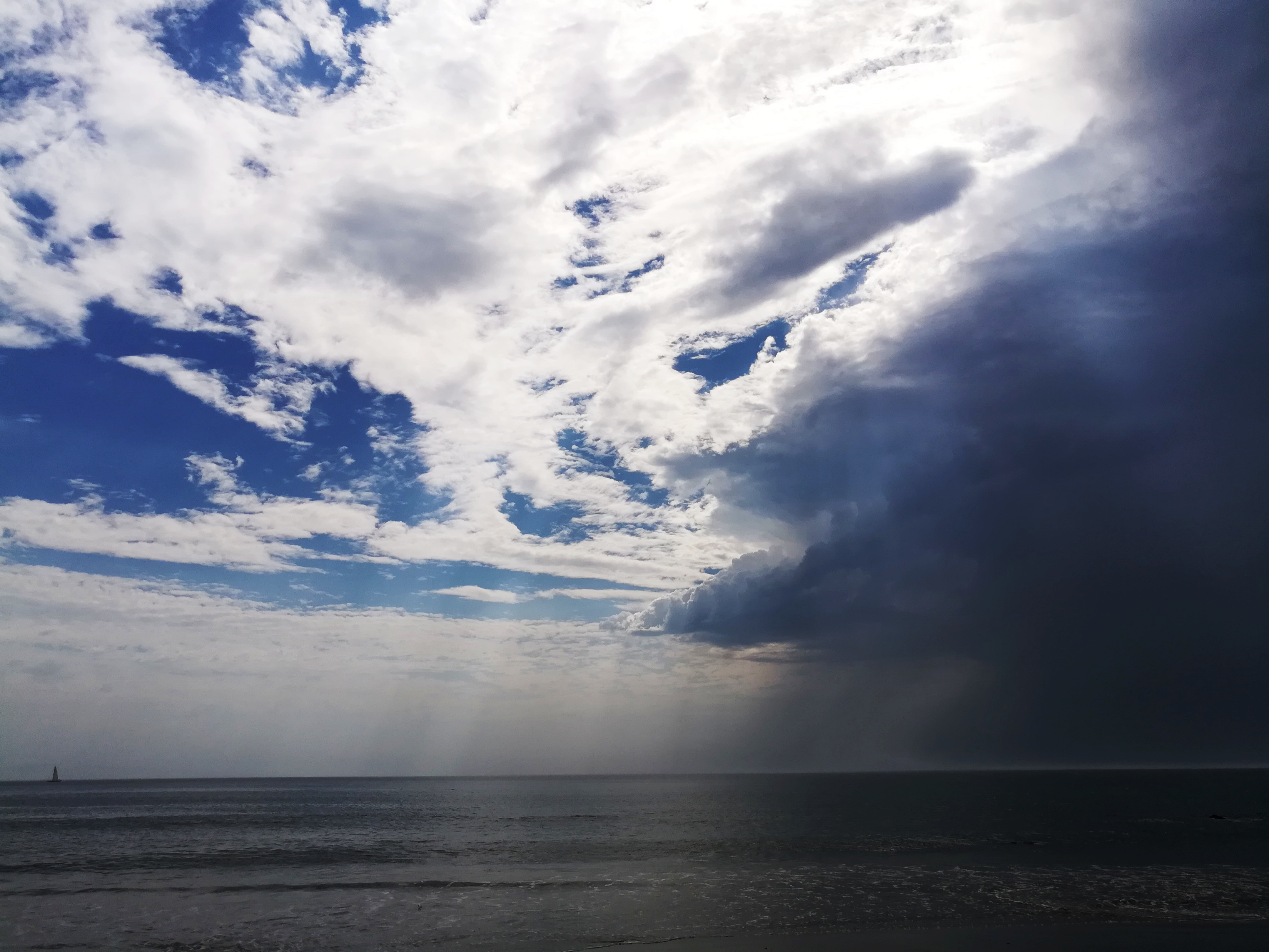 Thanks to the RACI initiative!
Let’s open a TCP connection between Oregon and Virginia
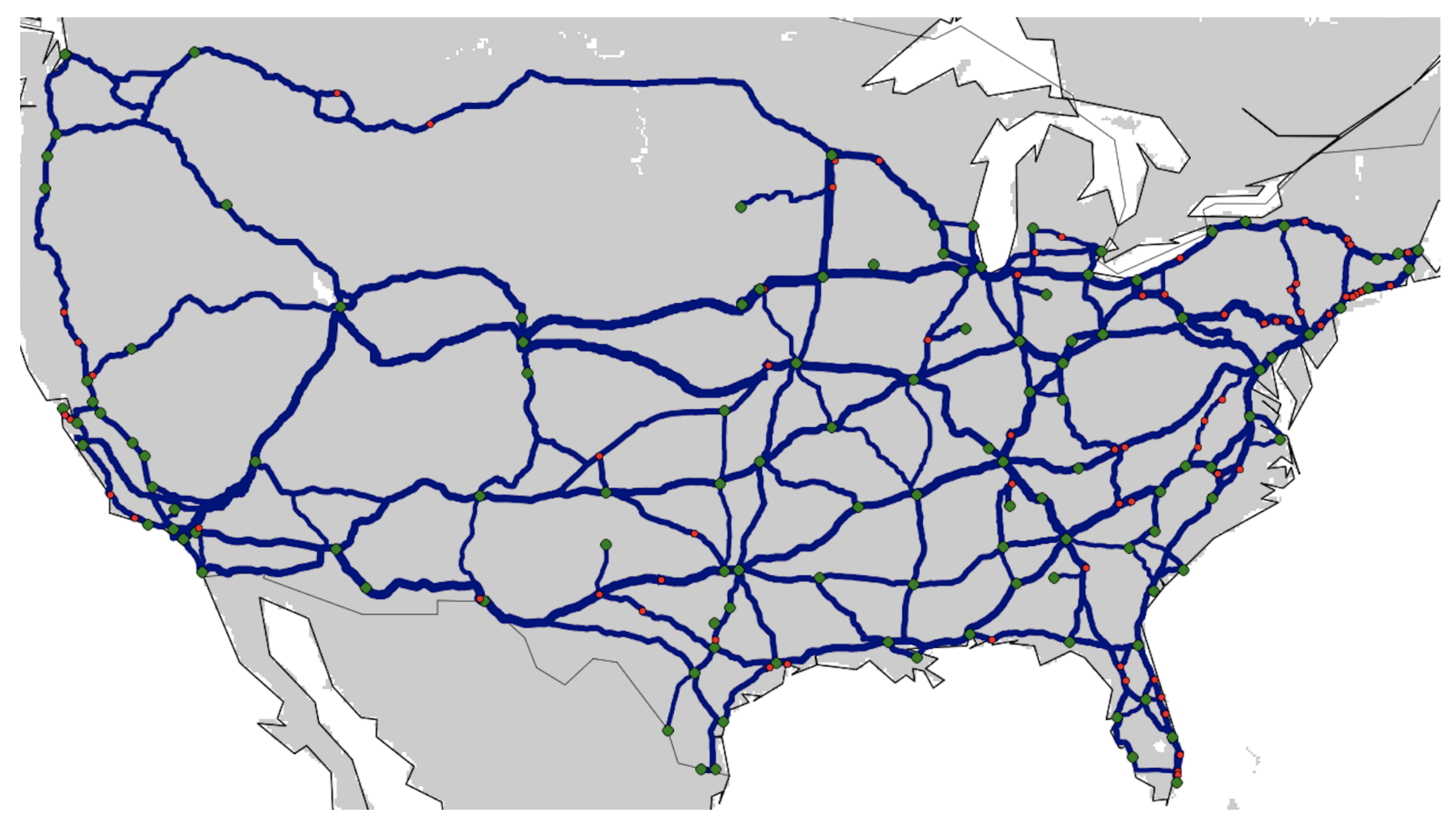 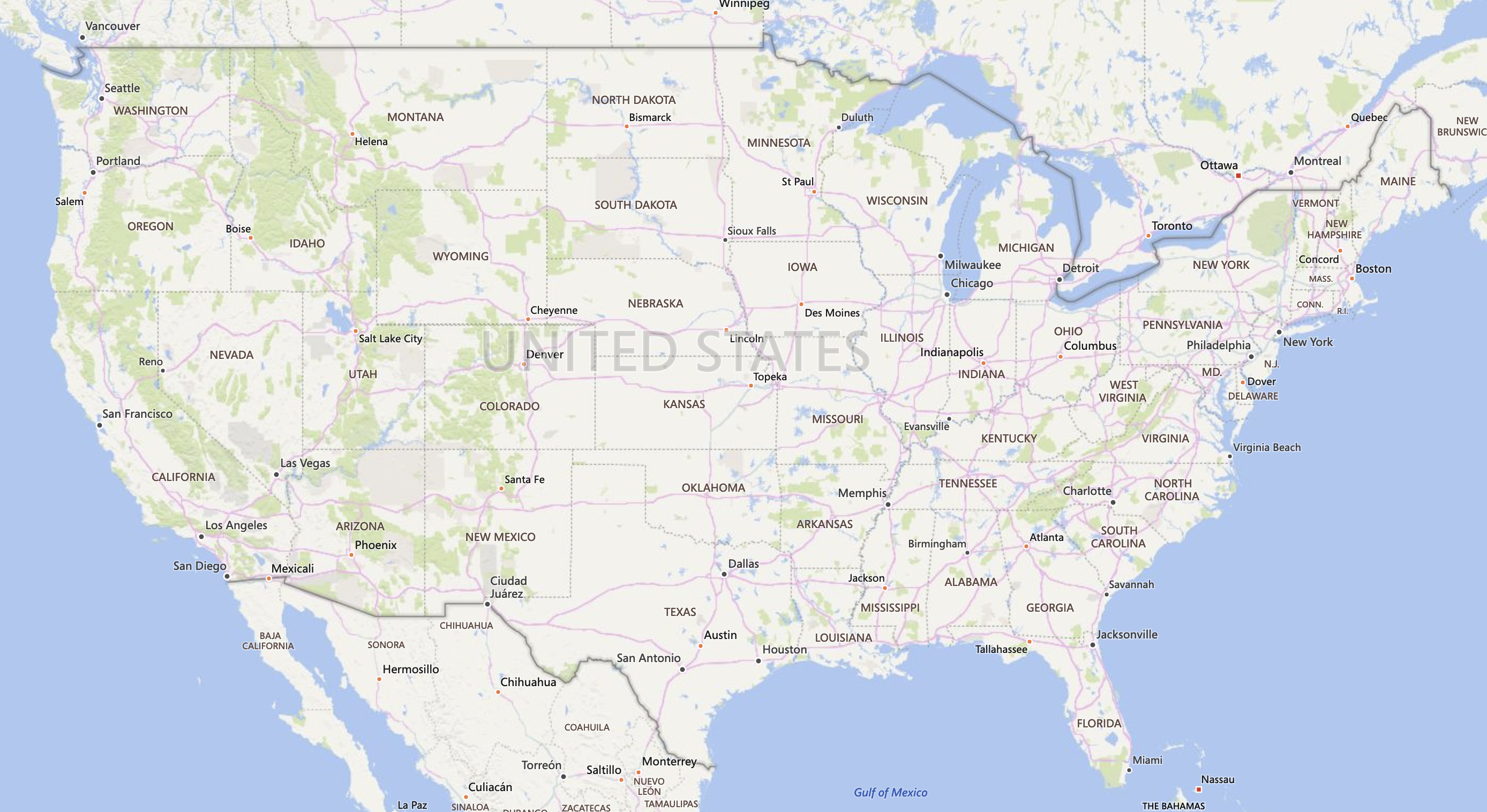 * map of USA taken from Bing Maps
2
Stable Round Trip Time latency of roughly 80ms
5327
Source port:
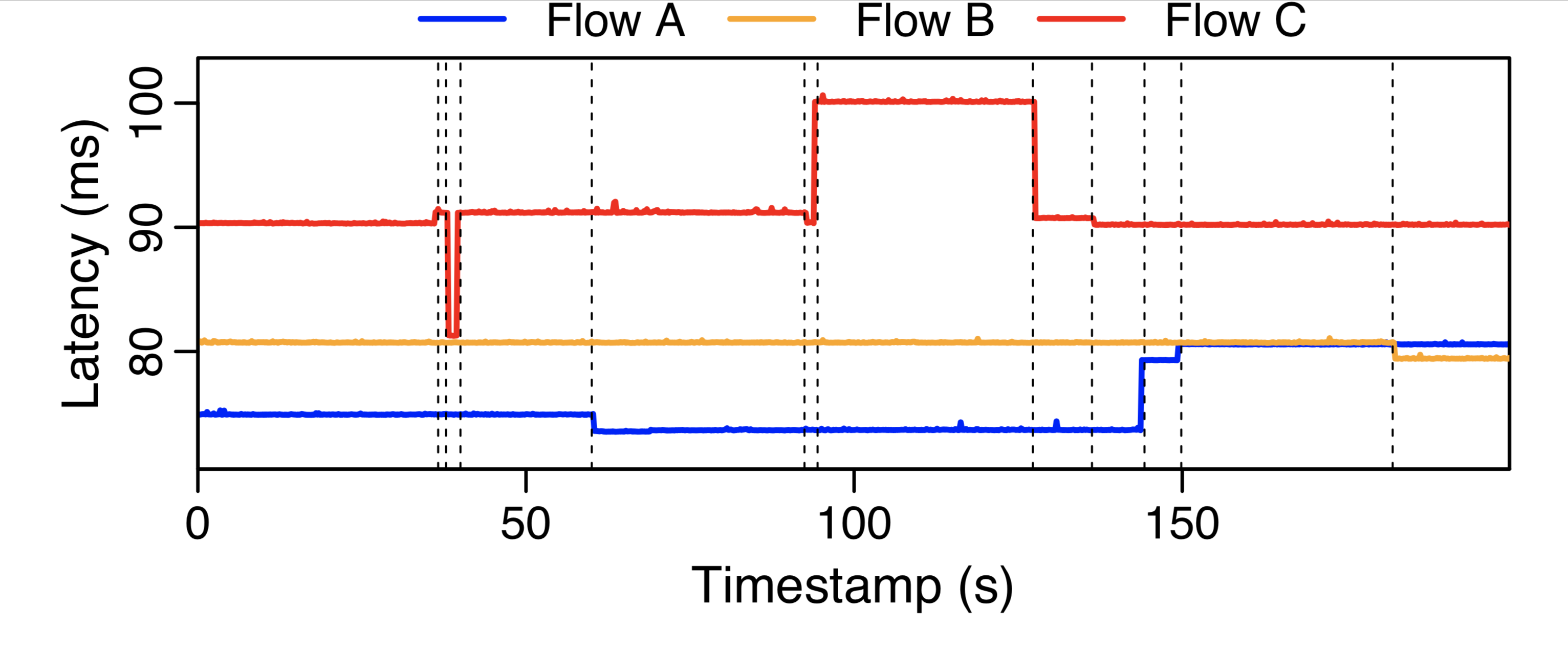 3
We open a second connection:Up to 10% better latency!
8467
5327
Source port:
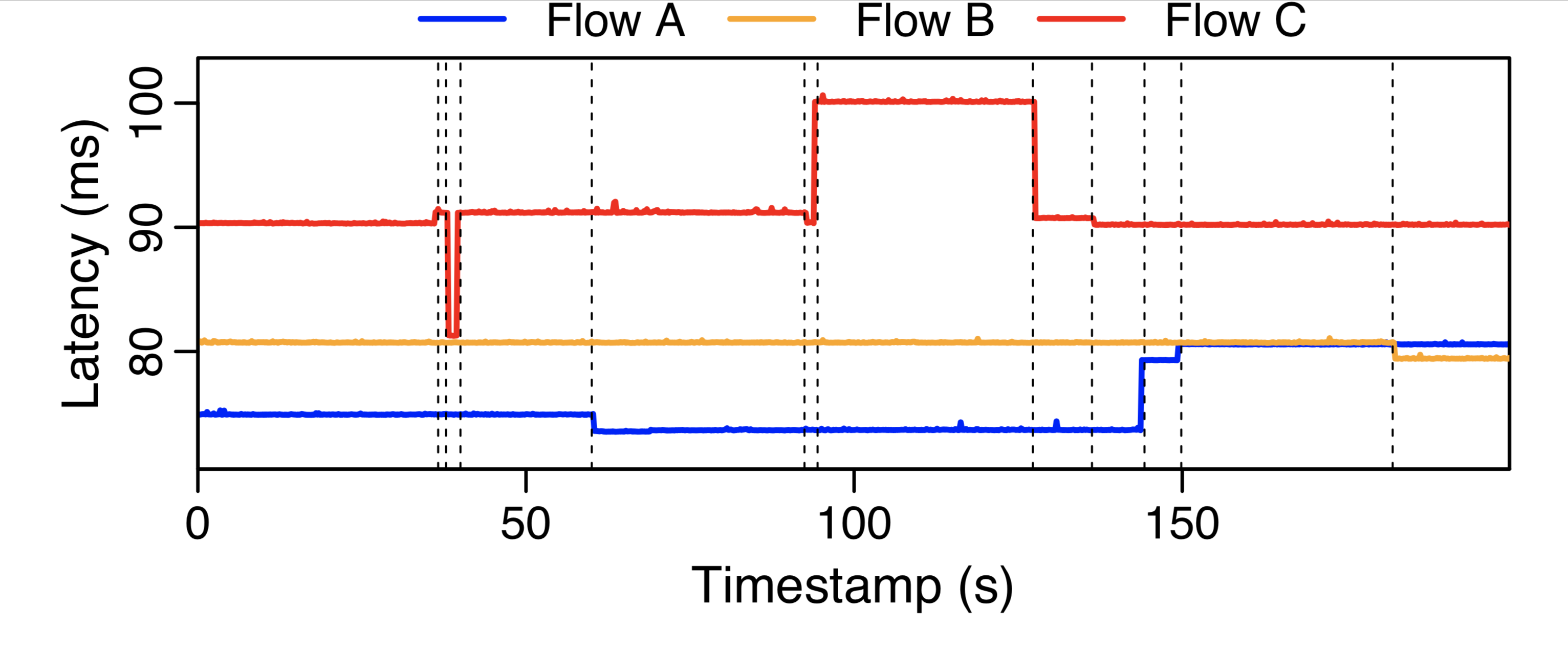 ~10%
4
We open a third connection:Unstable and worse latency!
9375
8467
5327
Source port:
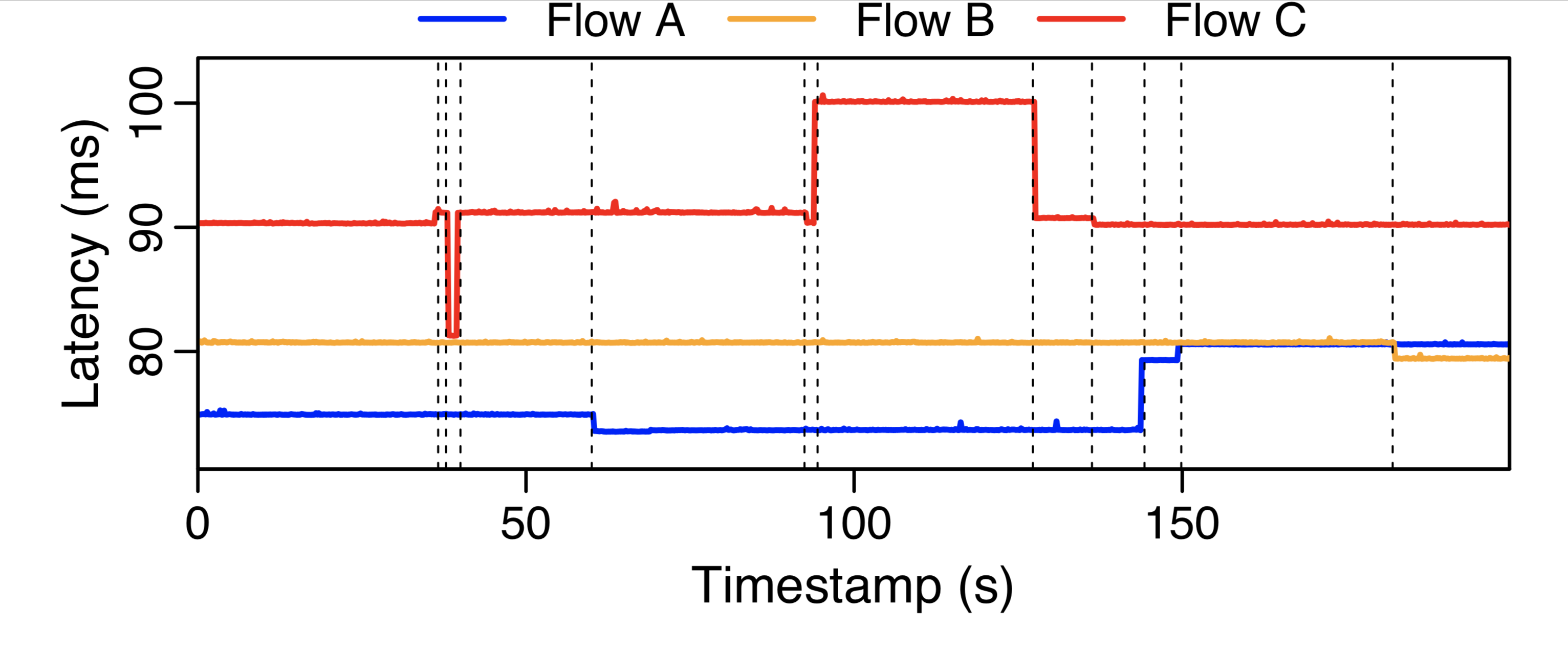 5
Insight #1: Flows experiences path changes at a second-level time scales
9375
8467
5327
Source port:
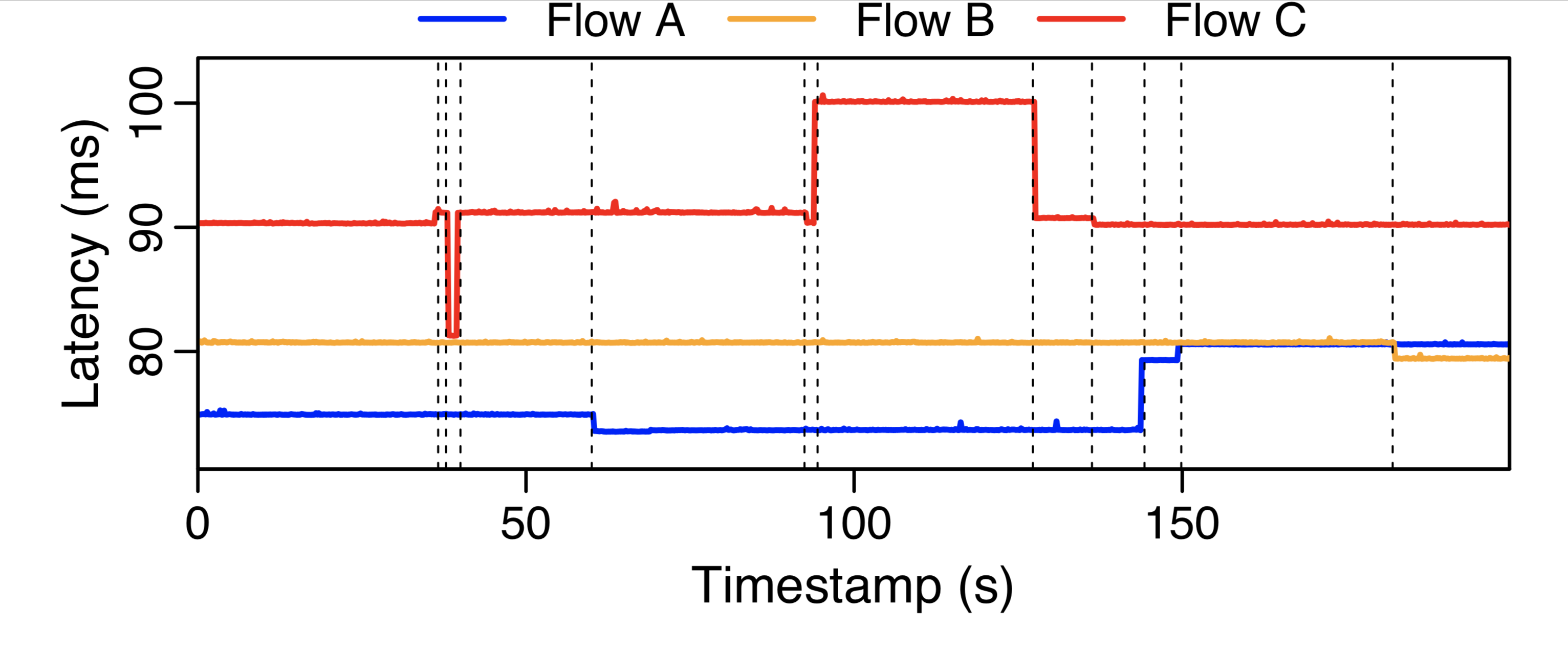 31s
stable
6s
6
Insight #2: Flows experience unfair performance
9375
8467
5327
Source port:
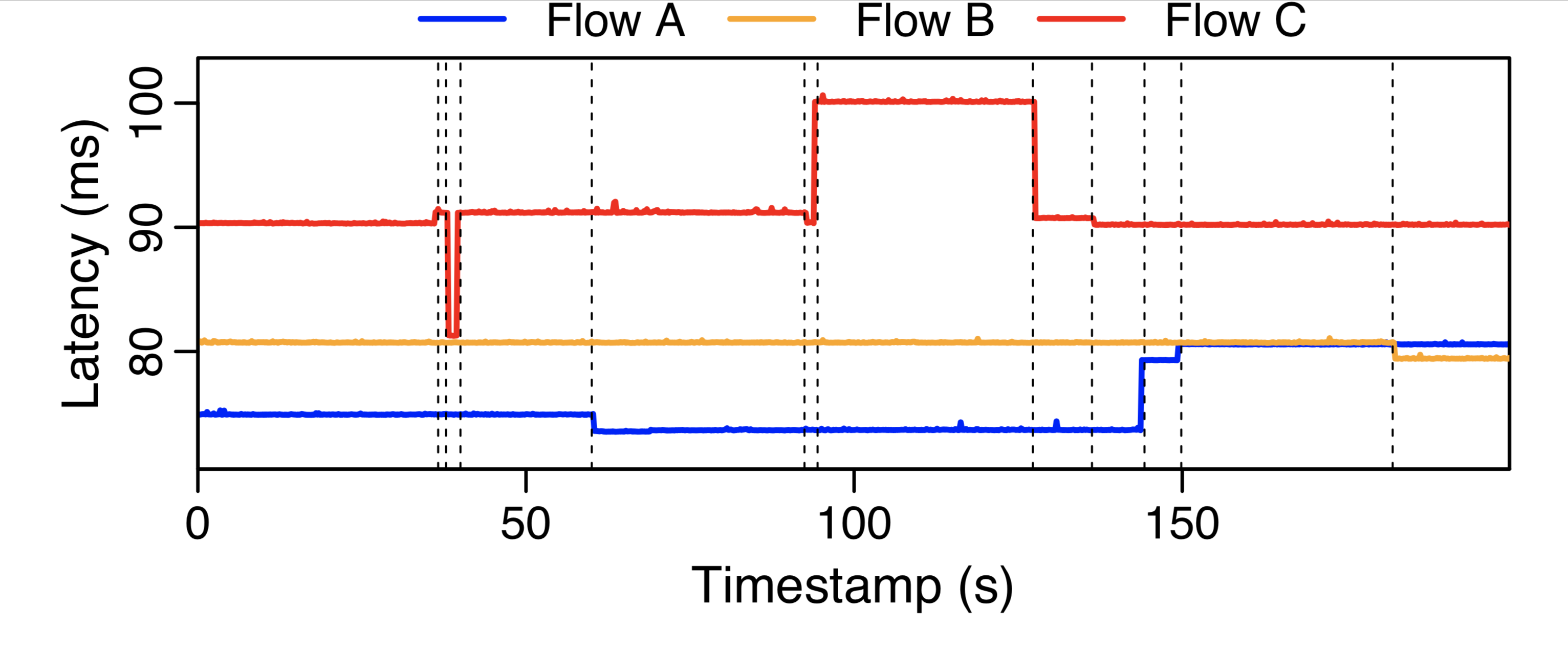 33%
7
Why do we see so many different latency behaviours?
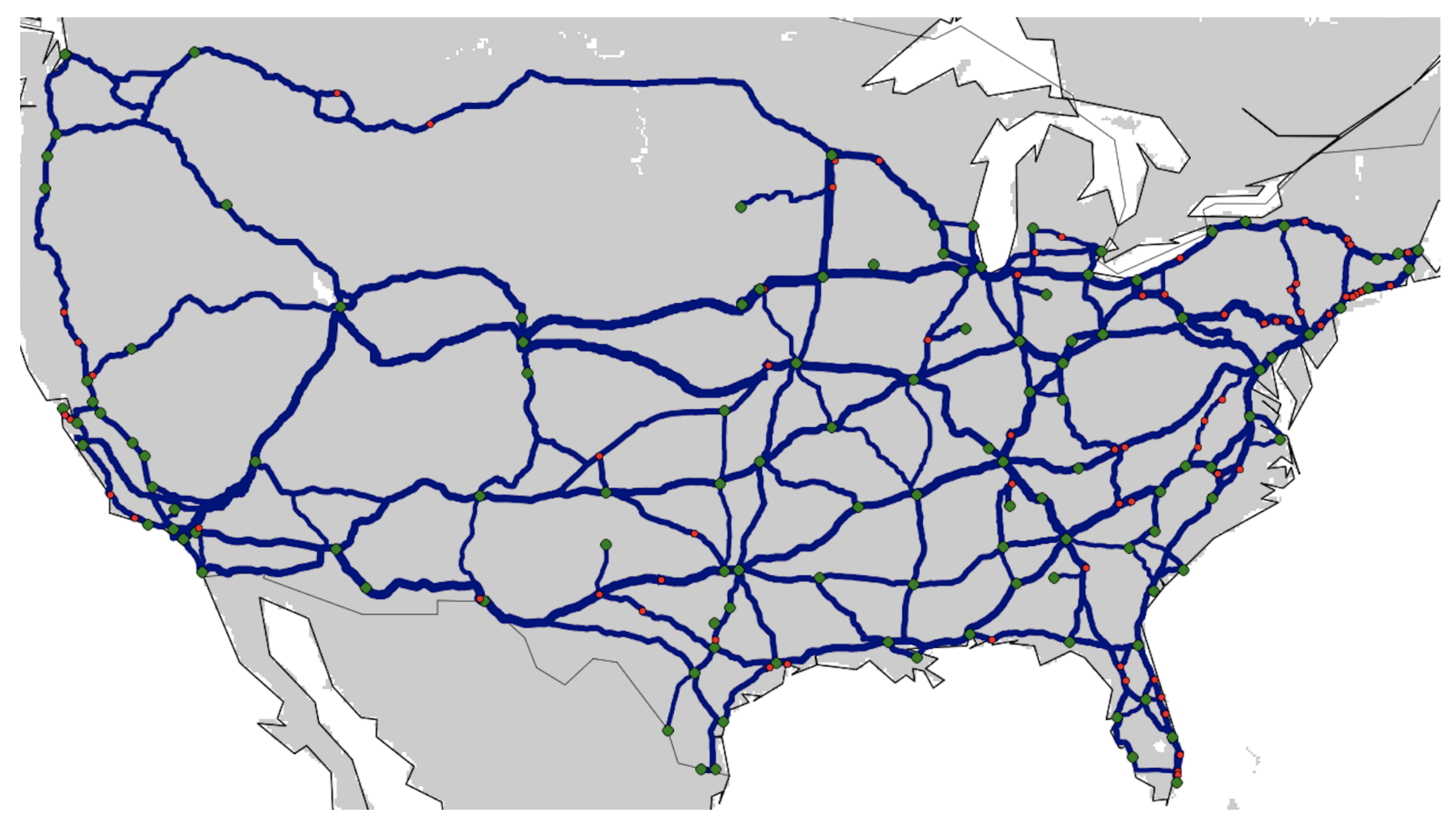 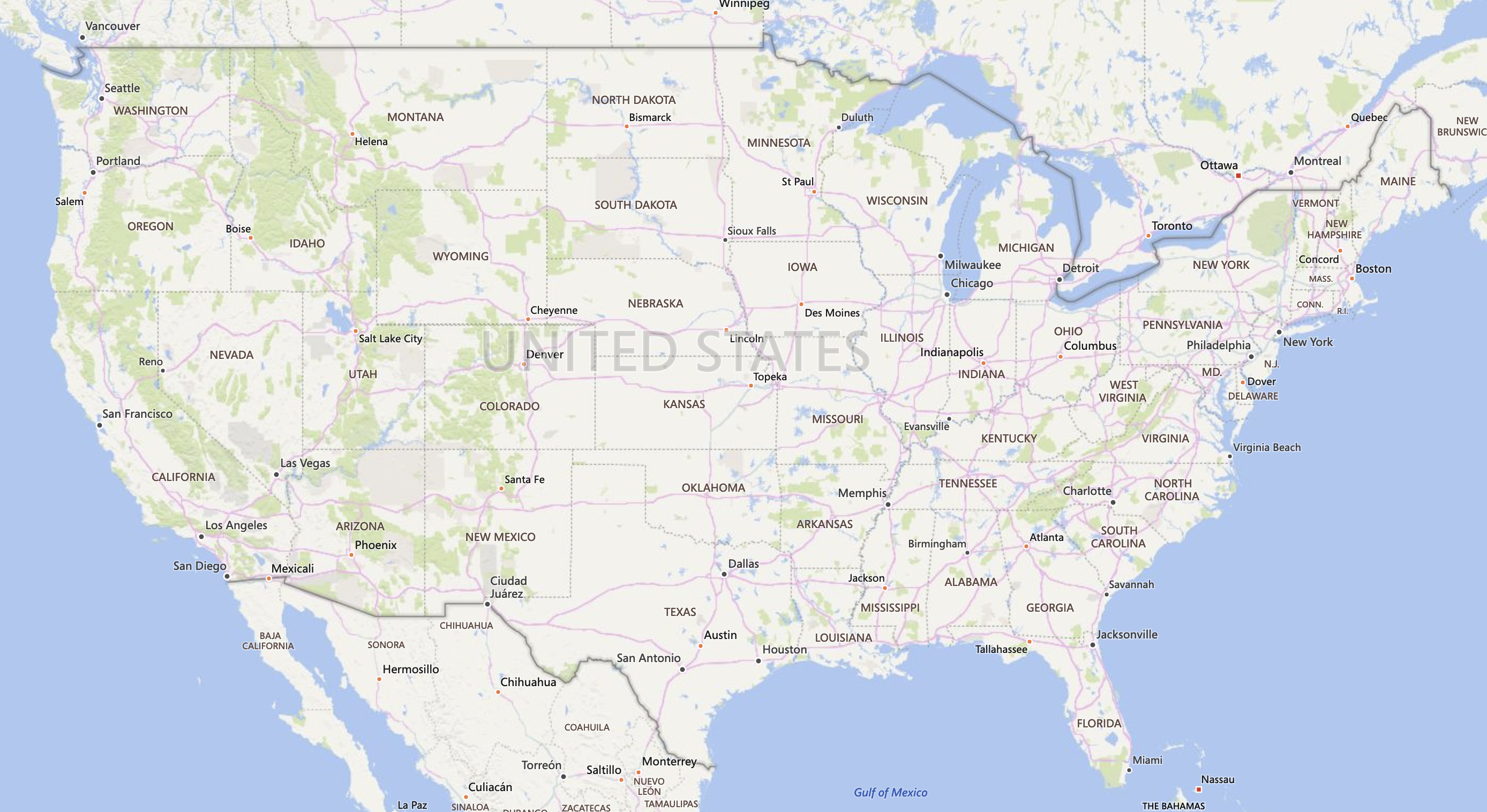 8
Traffic Engineering (TE) :balance flows of traffic in a network
Periodic TE re-optimization in cloud networks:
2011: MPLS autobandwidth in Microsoft WAN*
today: (claimed) SDN-based TE at Amazon, Google, Microsoft
Two-phase TE:
compute (multiple) tunnels among region pairs
compute traffic splitting ratios among tunnels
typically hash-based implementation -> flow consistency
risk of reshuffling flow packets upon splitting ratio update!
* A. Pathak et al ”Latency Inflation with MPLS-based Traffic Engineering” IMC 2011
9
Stateless hash-based traffic splitting: packets belonging to the same connection may be rerouted when traffic splitting ratios are modified
path A
TCP connection flow
path B
path C
10
Stateless hash-based traffic splitting: packets belonging to the same connection may be rerouted when traffic splitting ratios are modified
path A
TCP connection flow
path B
path C
11
Let’s open a new connection and dissect it:latency = base propagation latency + congestion
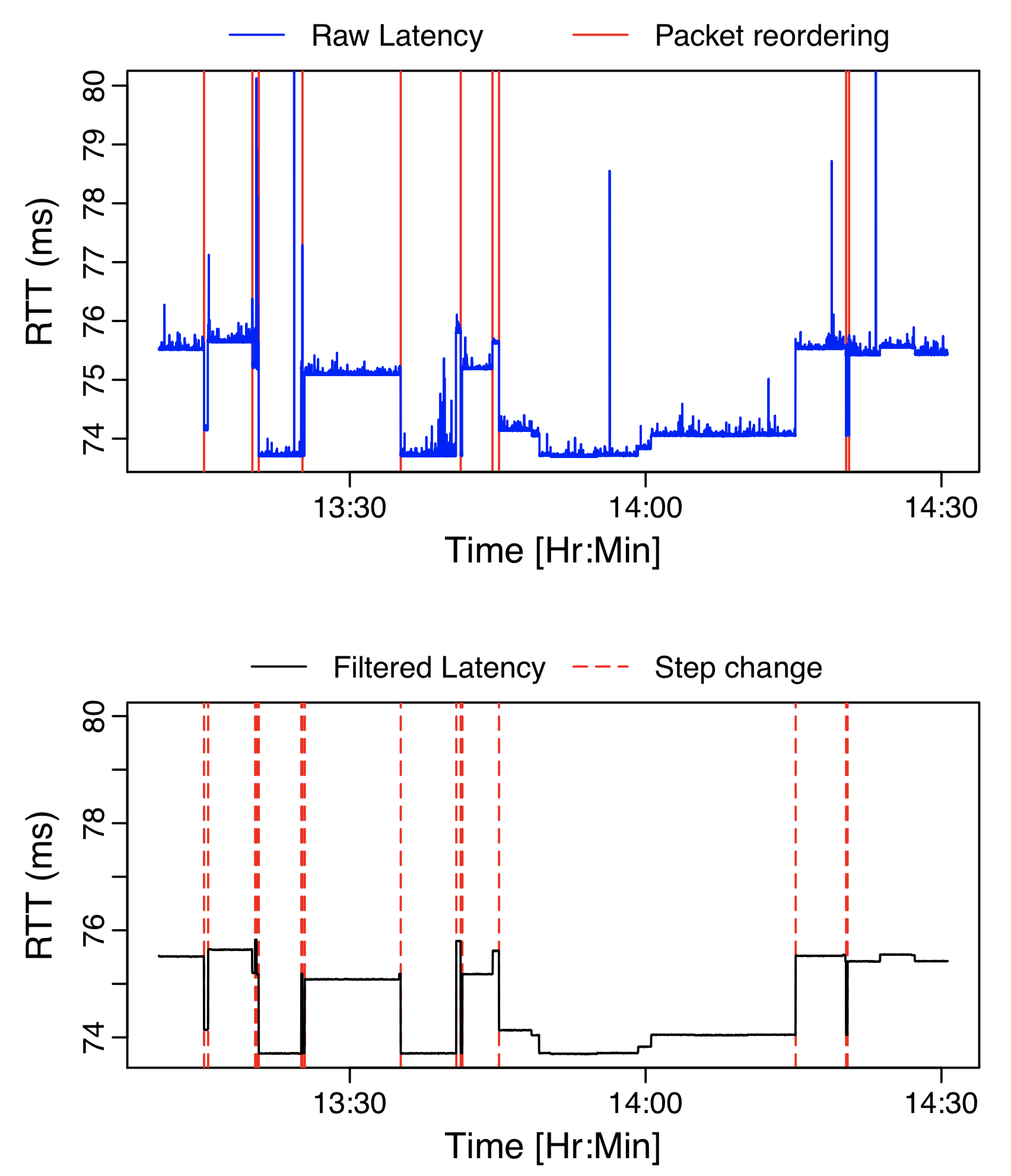 Extract base propagation latency
filter congestion
we rely on variations of a rolling-minimum mechanism
12
The technical yet necessary part (bear with me):Extracting base propagation latency
Rolling-minimum sliding window:
stable if 3 out of 4 samples are within 0.5ms
update base propagation latency only if stable AND >0.5ms change
1 sec
8.007.957.90
Transient spike ≥ 0.5 ms
(unstable)
latency (ms)
Small variation < 0.5 ms
(stable)
time (s)
wn
wn+4
wn+2
wn+1
wn+3
1-sec bin latency
7.1
6.8
7
9.8
8.2
8.3
8.2
7.9
Sliding window
(running minimum)
Base propagation
7.9
7.9
7.9
6.8
7.9
N/A
N/A
N/A
Ignore output from unstable windows wn+2 and wn+3
Replace missing output with last valid propagation delay
13
The technical part:Extracting base propagation latency
The filtered base propagation latency
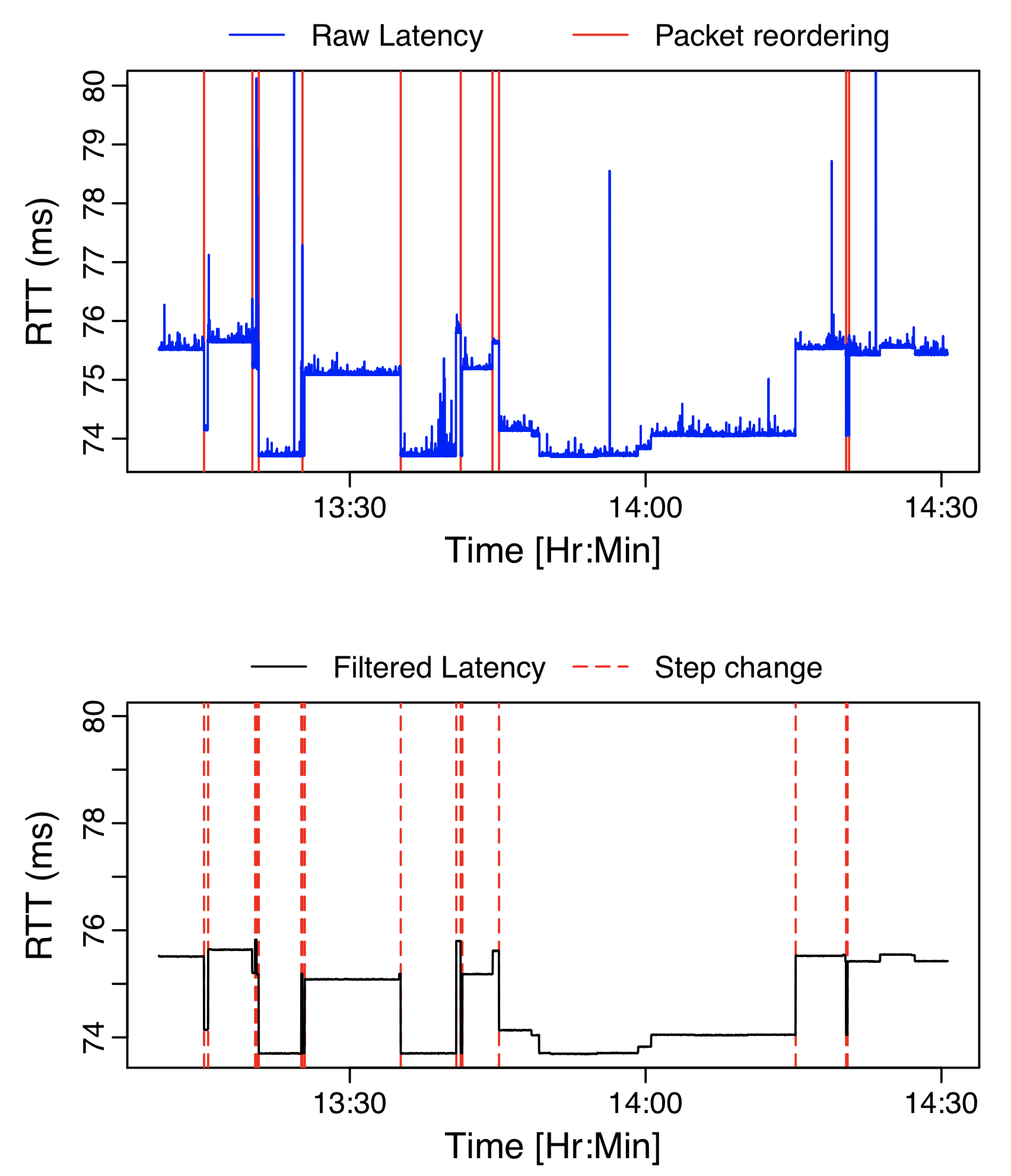 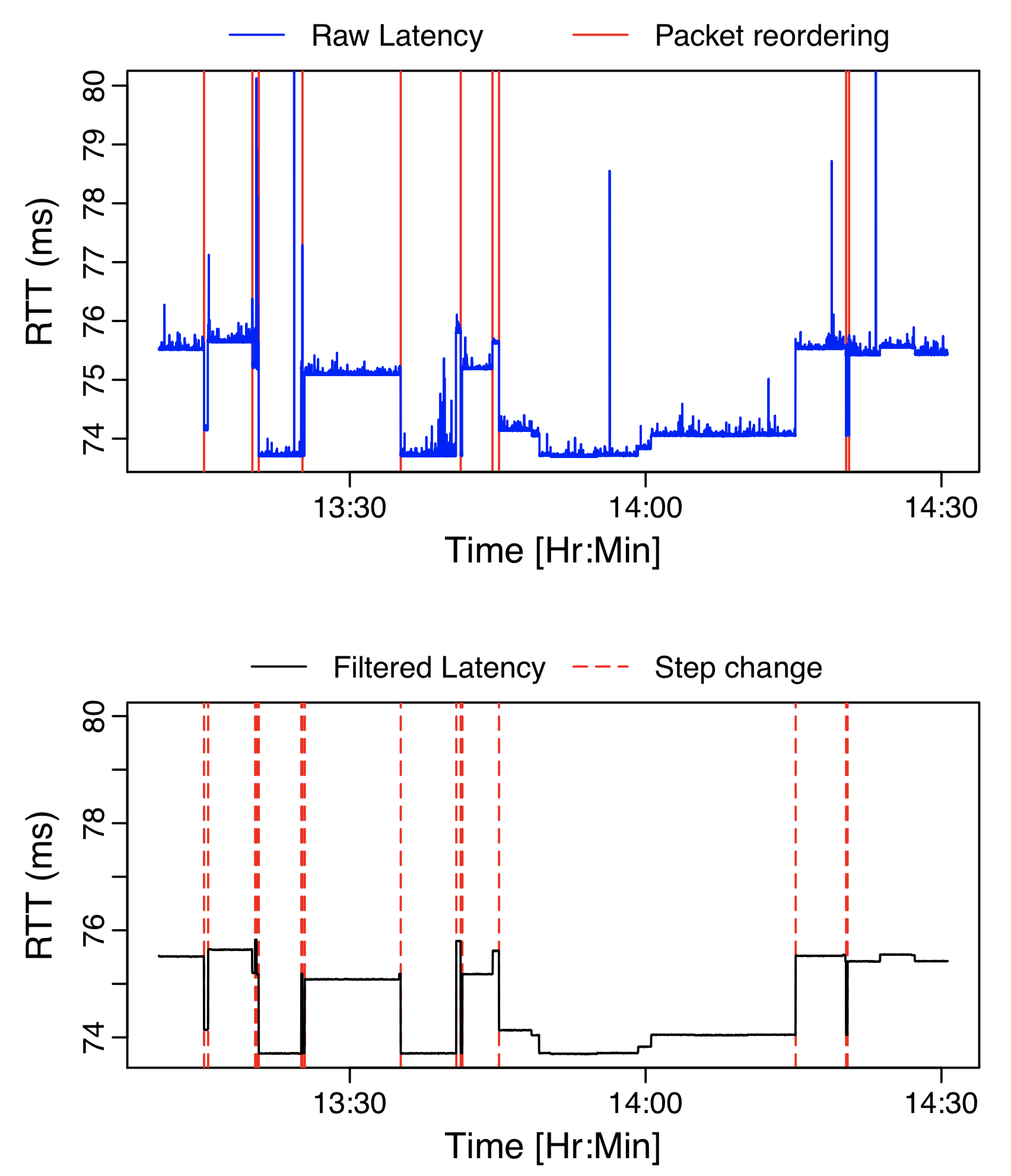 Extract base propagation latency
filter congestion
we rely on variations of a rolling-minimum mechanism
The interesting part:Are these really path changes?
14
Key intuition: a path change from a high to a low latency path causes packet reordering
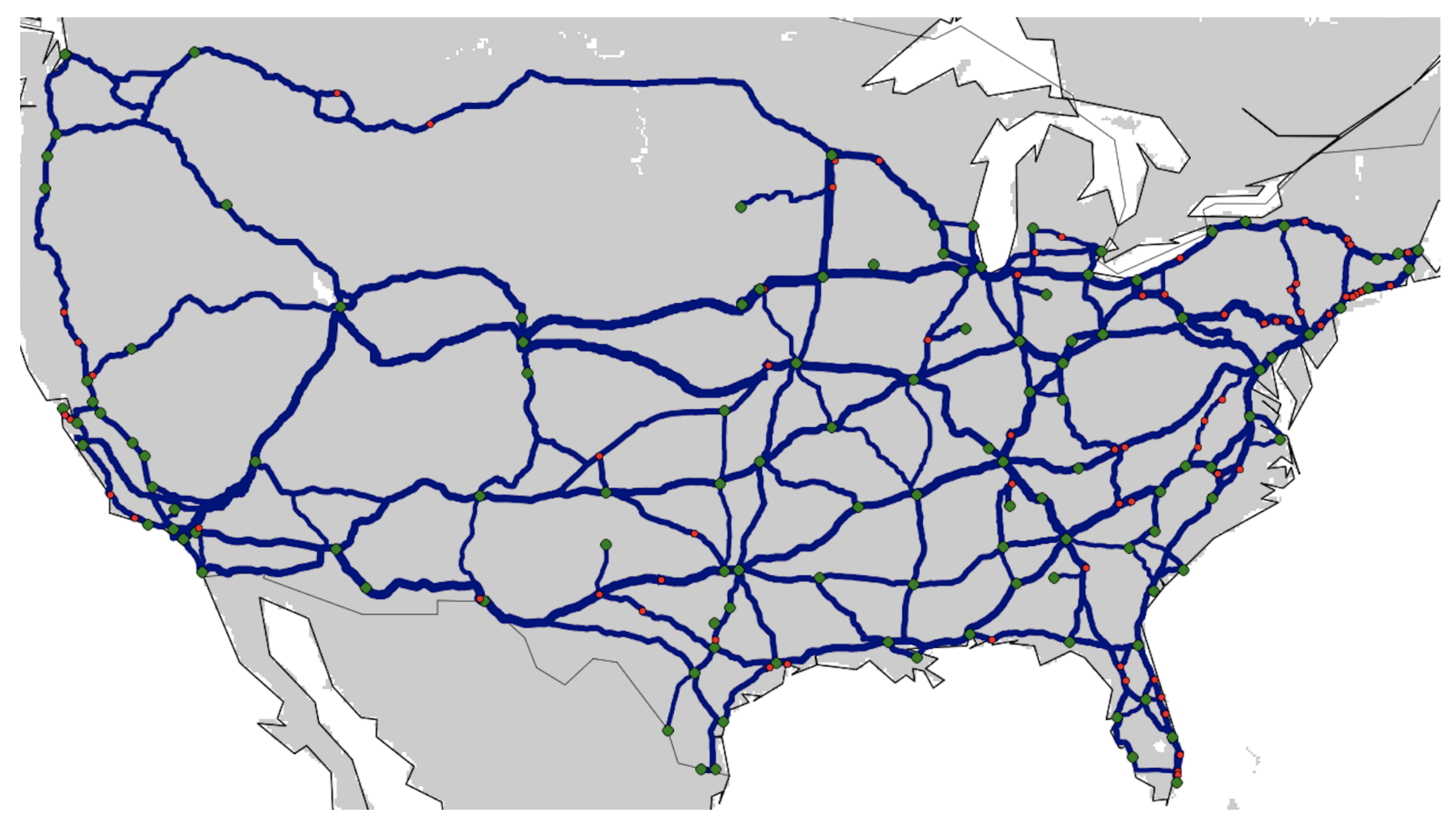 4
3
2
1
4
3
2
1
15
The path change detector is accurate and conservative
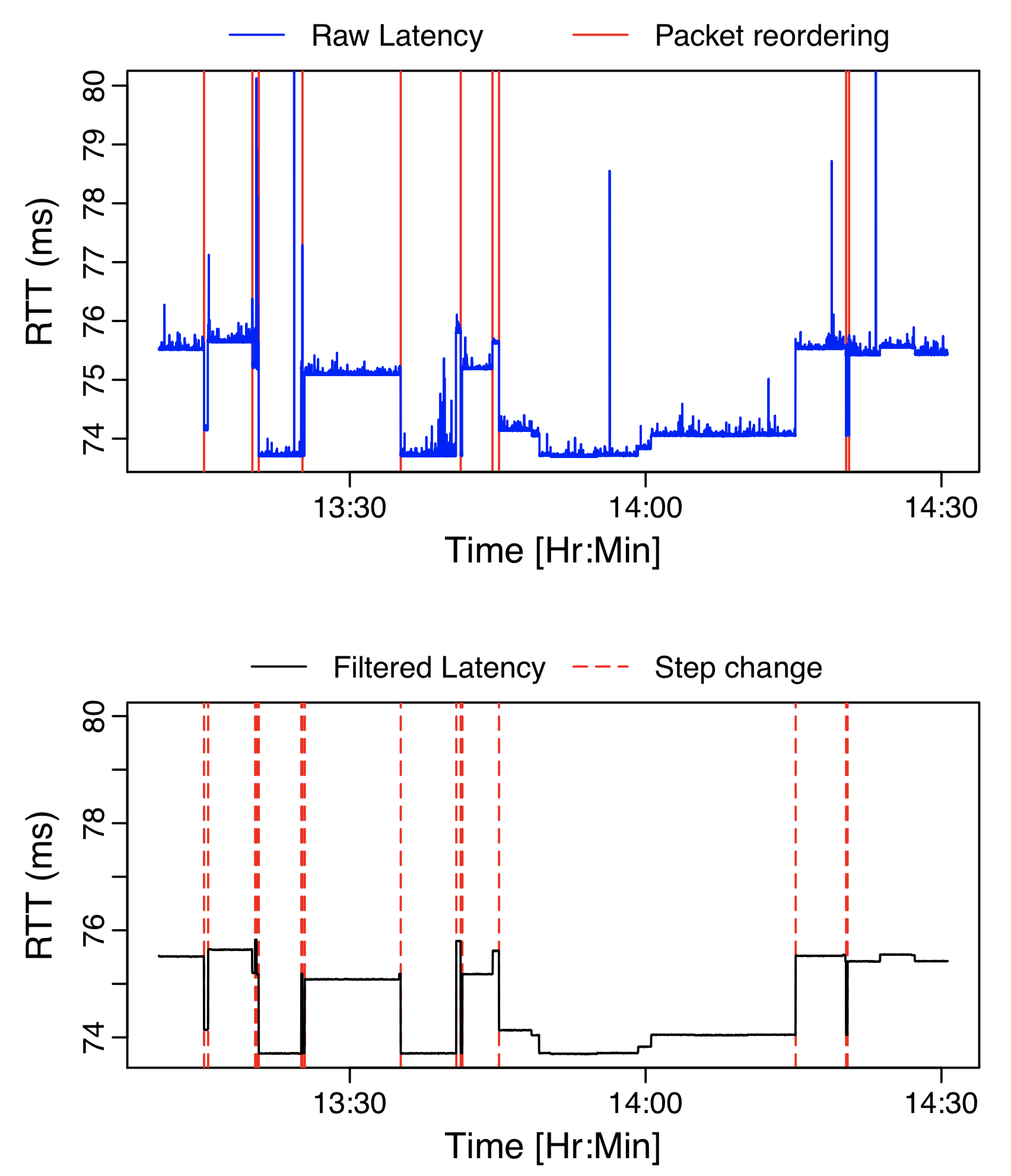 We correlate packet reordering events with propagation latency:
zero false positives, i.e., a latency decrease >0.5ms is a path change
limited false negatives, i.e., path changes within 0.5ms -> conservative approach
henceforth, latency means base propagation latency
Filtered Latency
Step Change >0.5ms
16
We can now detect path changesWe set up an extensive measurement study of AWS
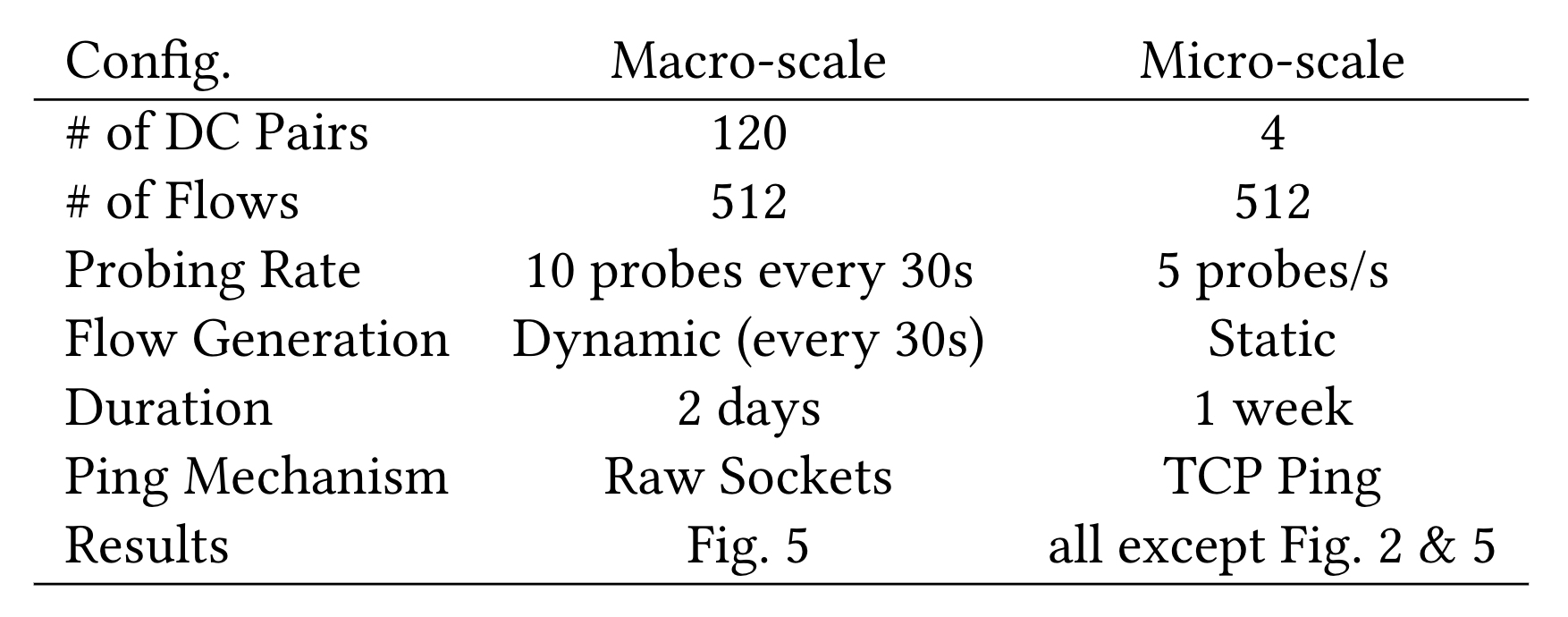 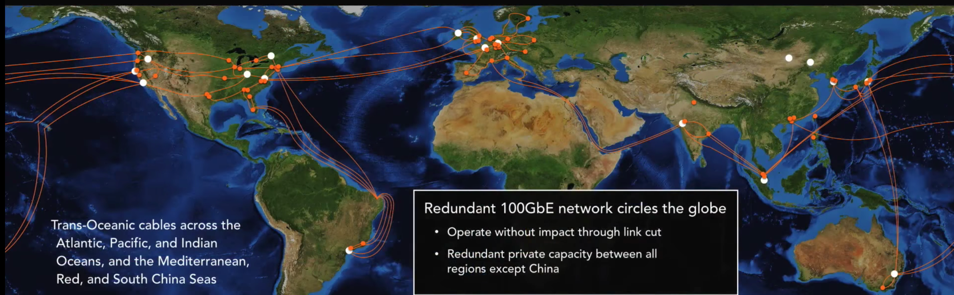 Picture credits: AWS re:Invent 2016: Tuesday Night Live with James Hamilton
17
Some AWS regions have high latency variations across different flows (i.e., different source ports)
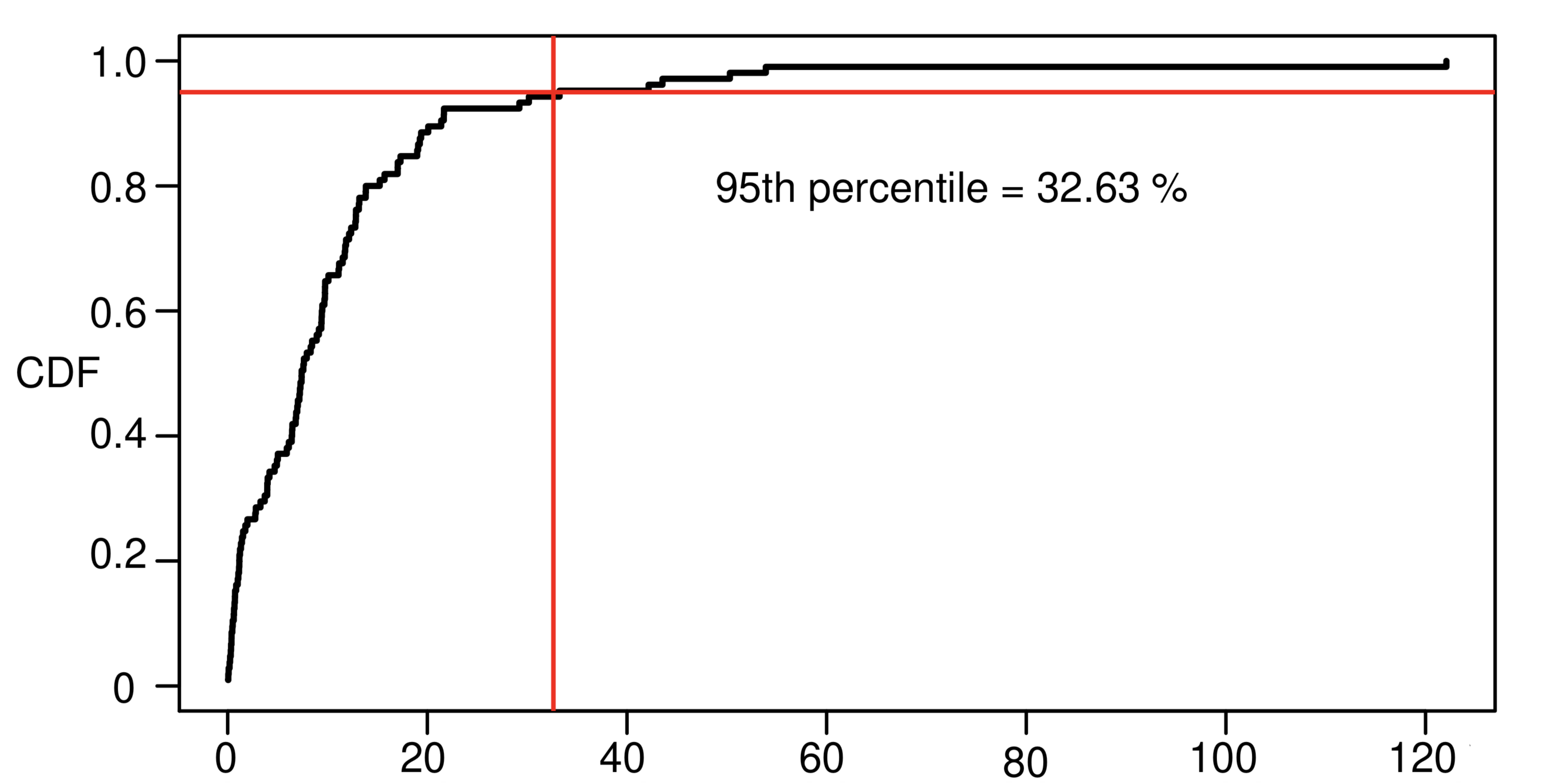 We looked at all the 120 region pairs in AWS:
Latency inflation:max-latency/min-latency
>32% latency inflation for 5% of region pairs

We zoomed into four AWS region pairs for the micro-scale experiments
neither the worst nor the best pairs
Fraction of region pairs
%
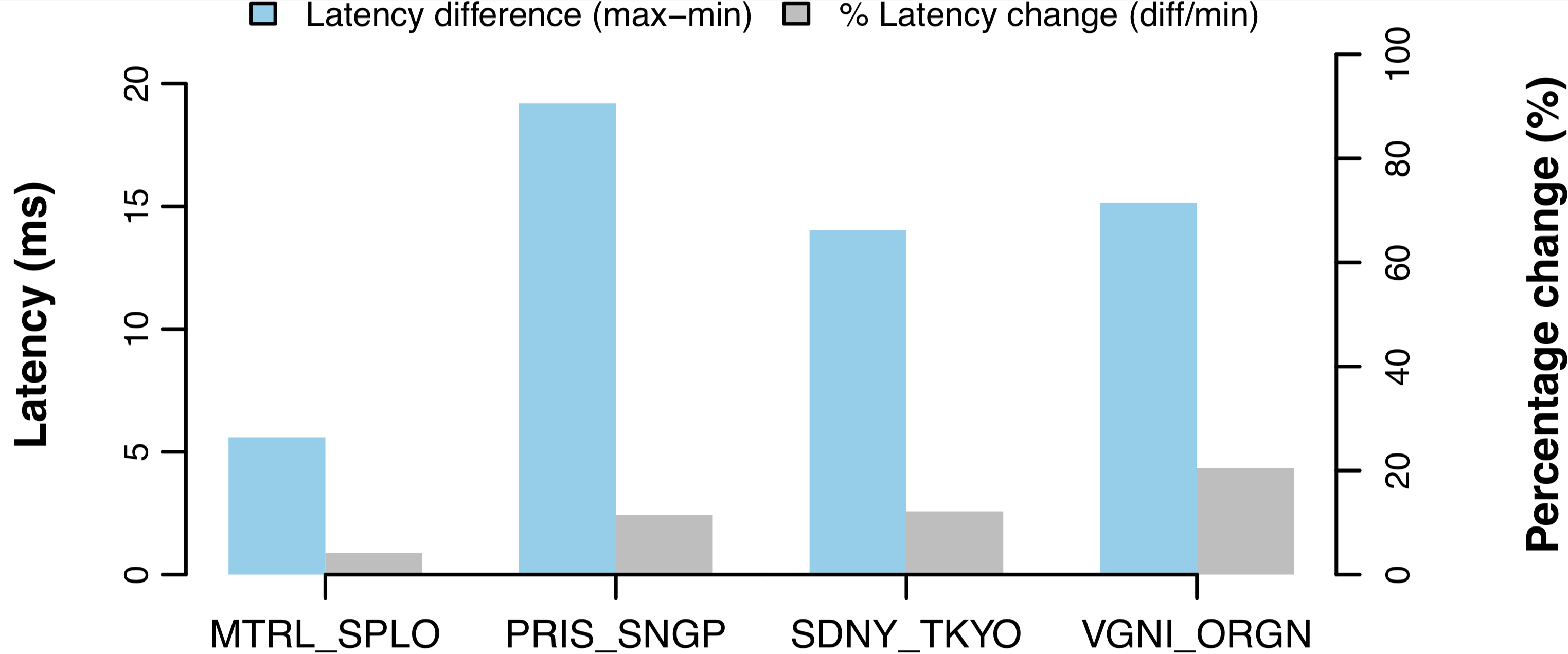 Sao Paulo,
Montreal
Singapore,
Paris
Oregon,
Virginia
Sydney,Tokyo
18
The flow-latency spectrum over time for four different pairs of regions
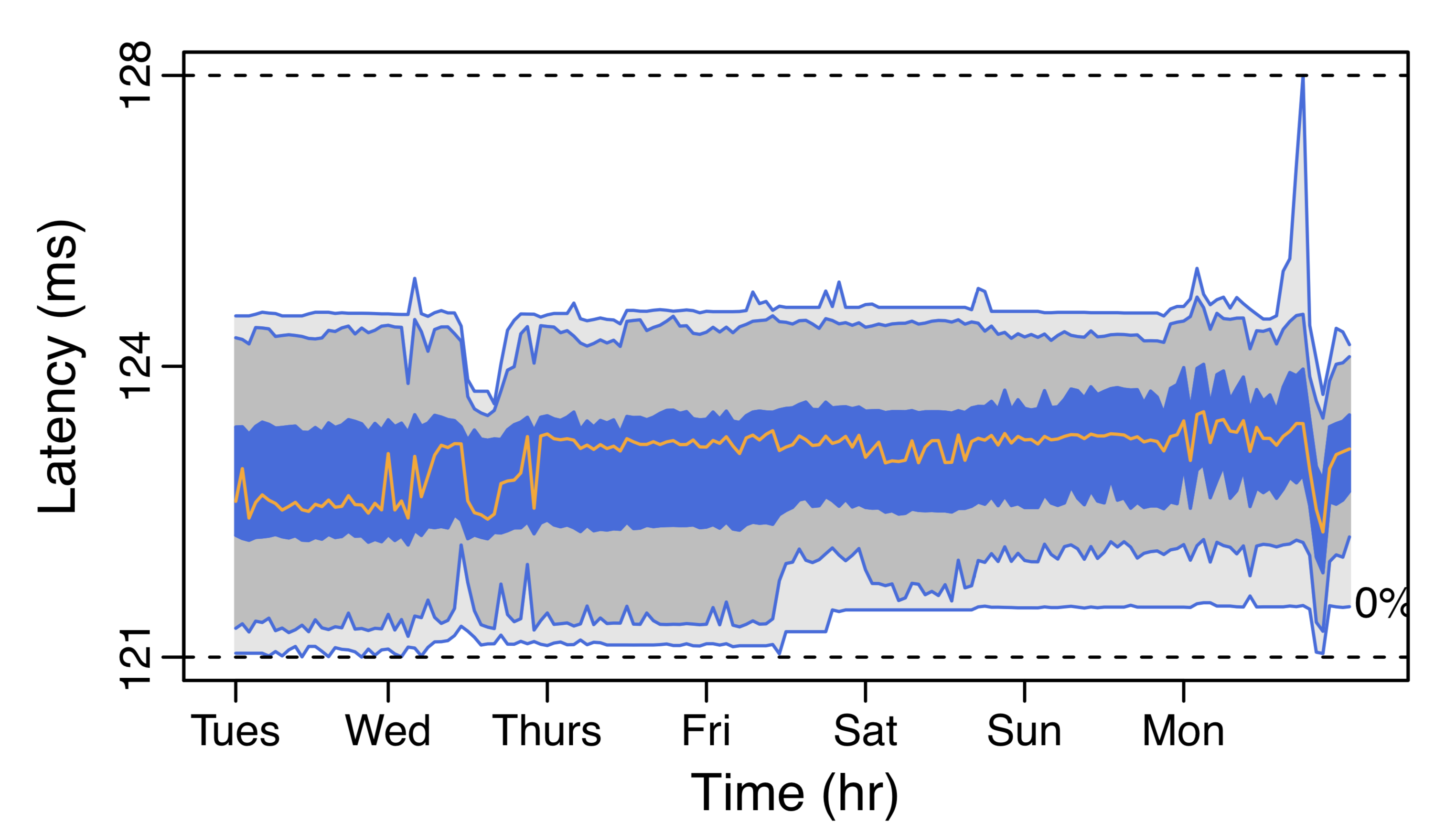 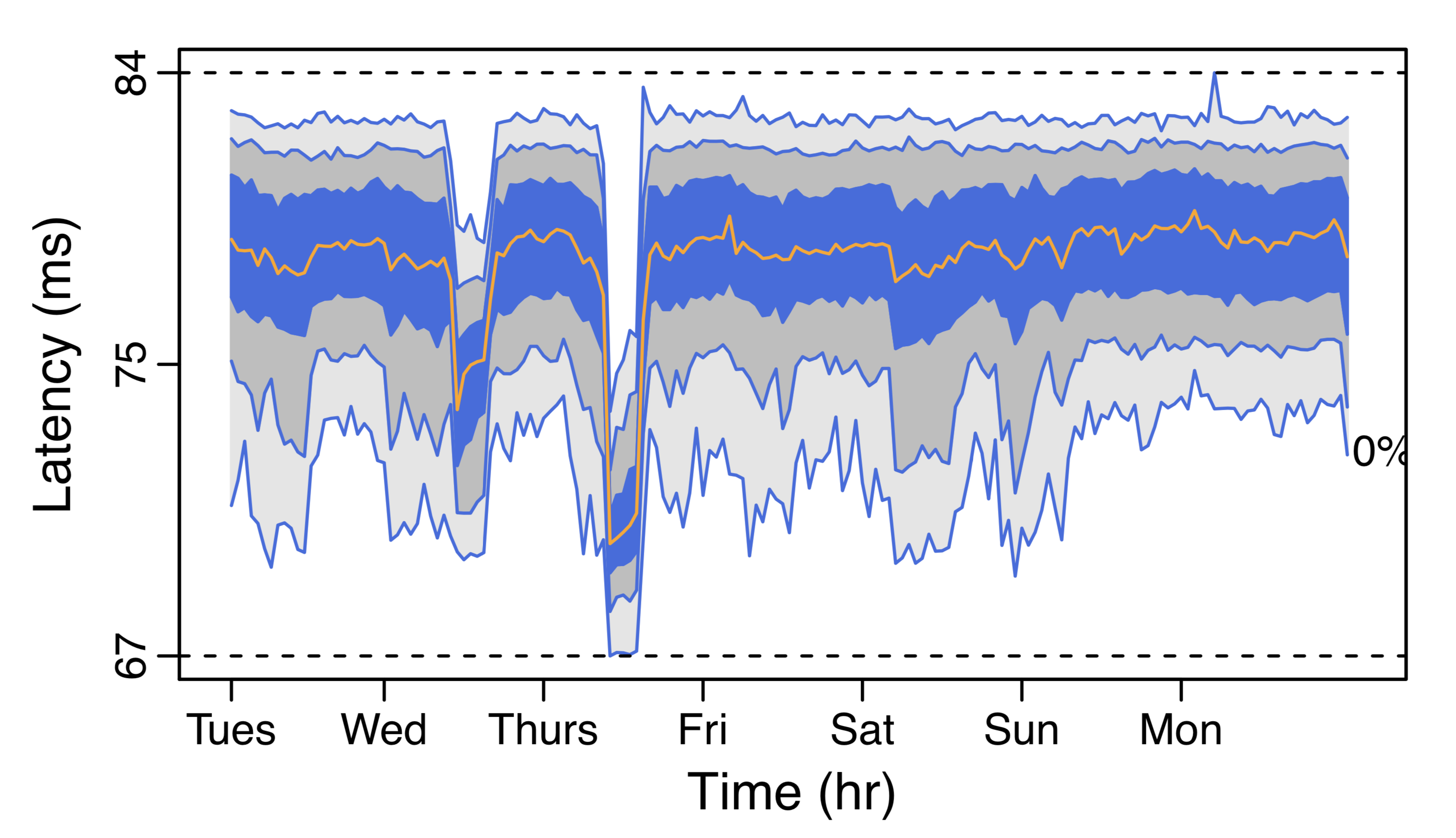 95’th perc
75’th perc
50’th perc
25’th perc
5’th perc
paths (dis)appear!!!
Sao Paulo - Montreal
Oregon - Virginia
stable distribution but…
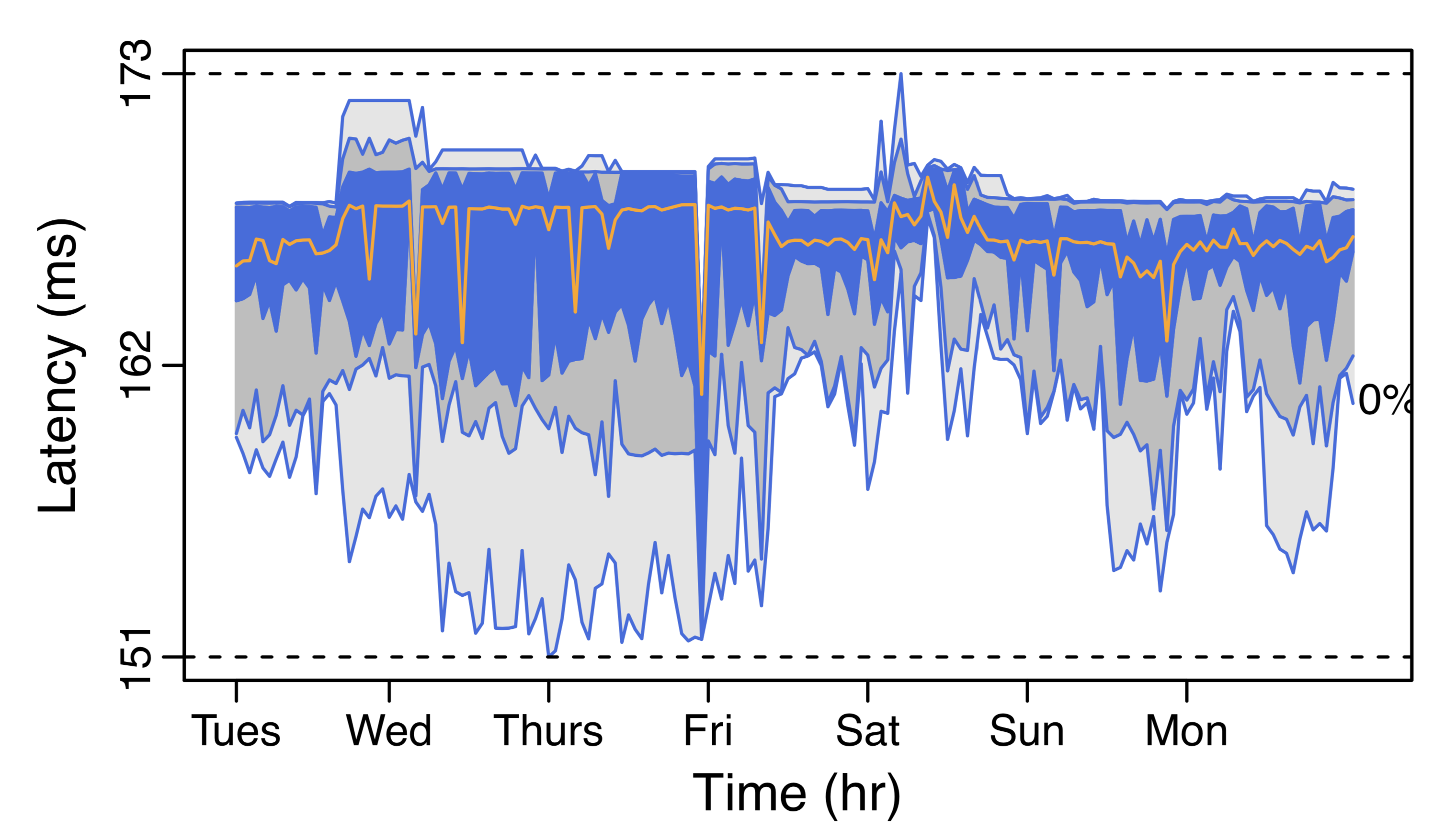 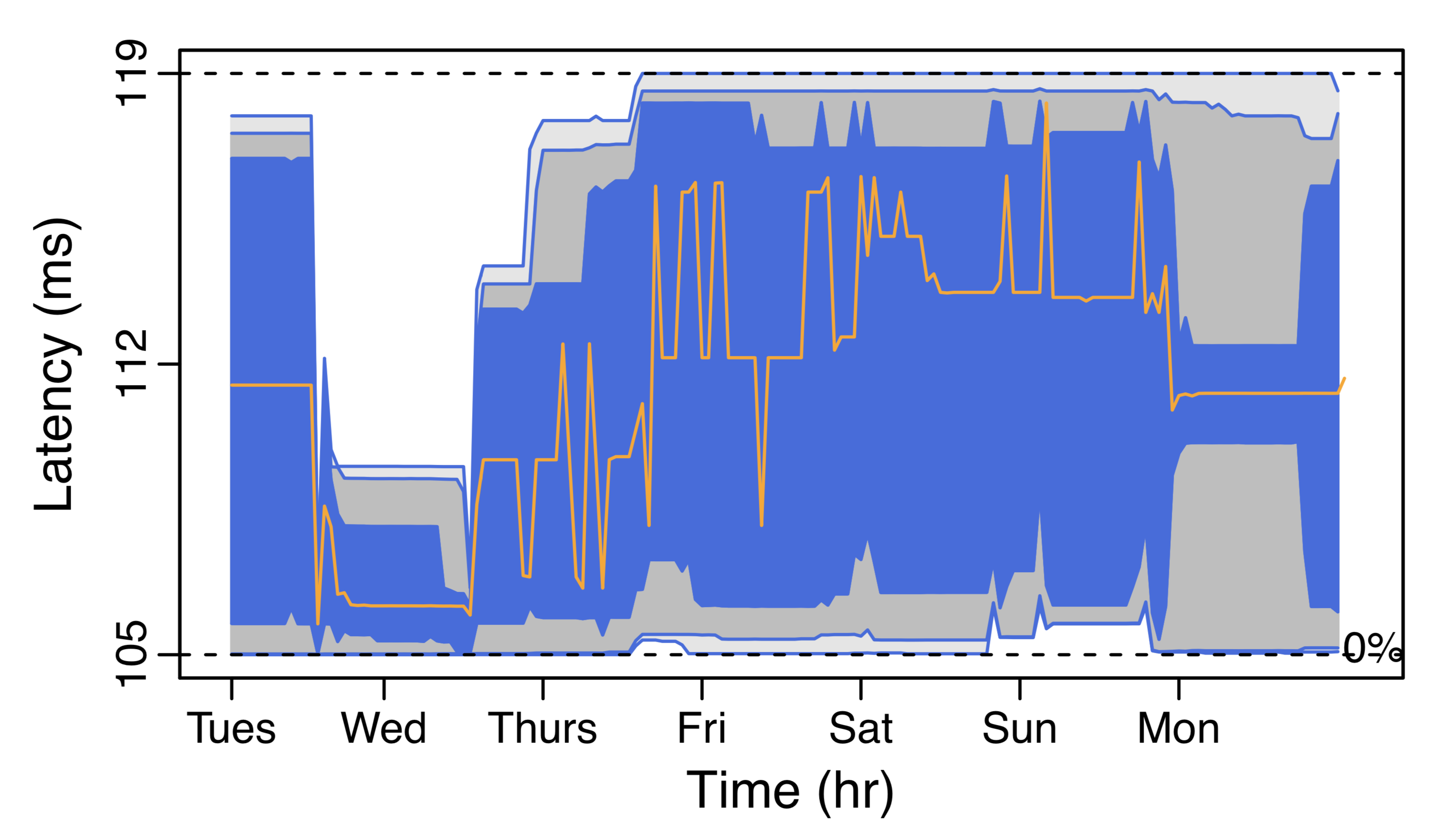 The median case much worse than the best case
Singapore - Paris
Sydney - Tokyo
19
Stable distribution but… are the flows routed always on the same path? Not necessarily!
Consider all events when a flow changes path:
40% of the cases, the flow moves away within 10 seconds
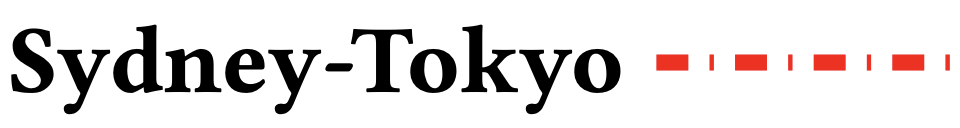 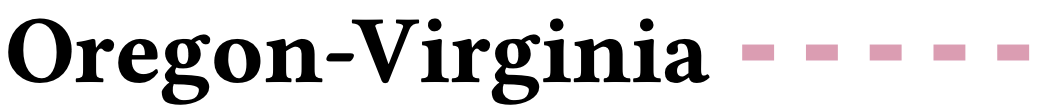 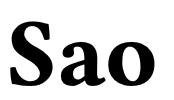 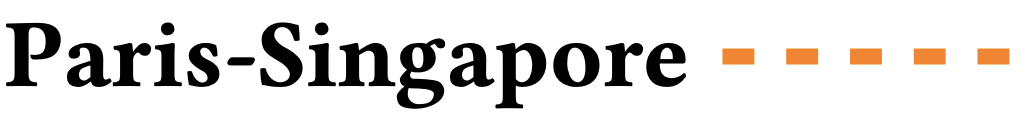 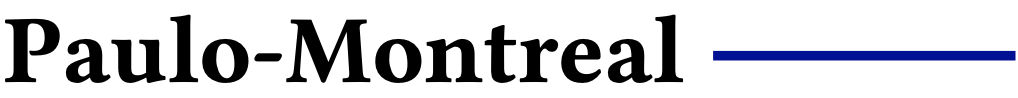 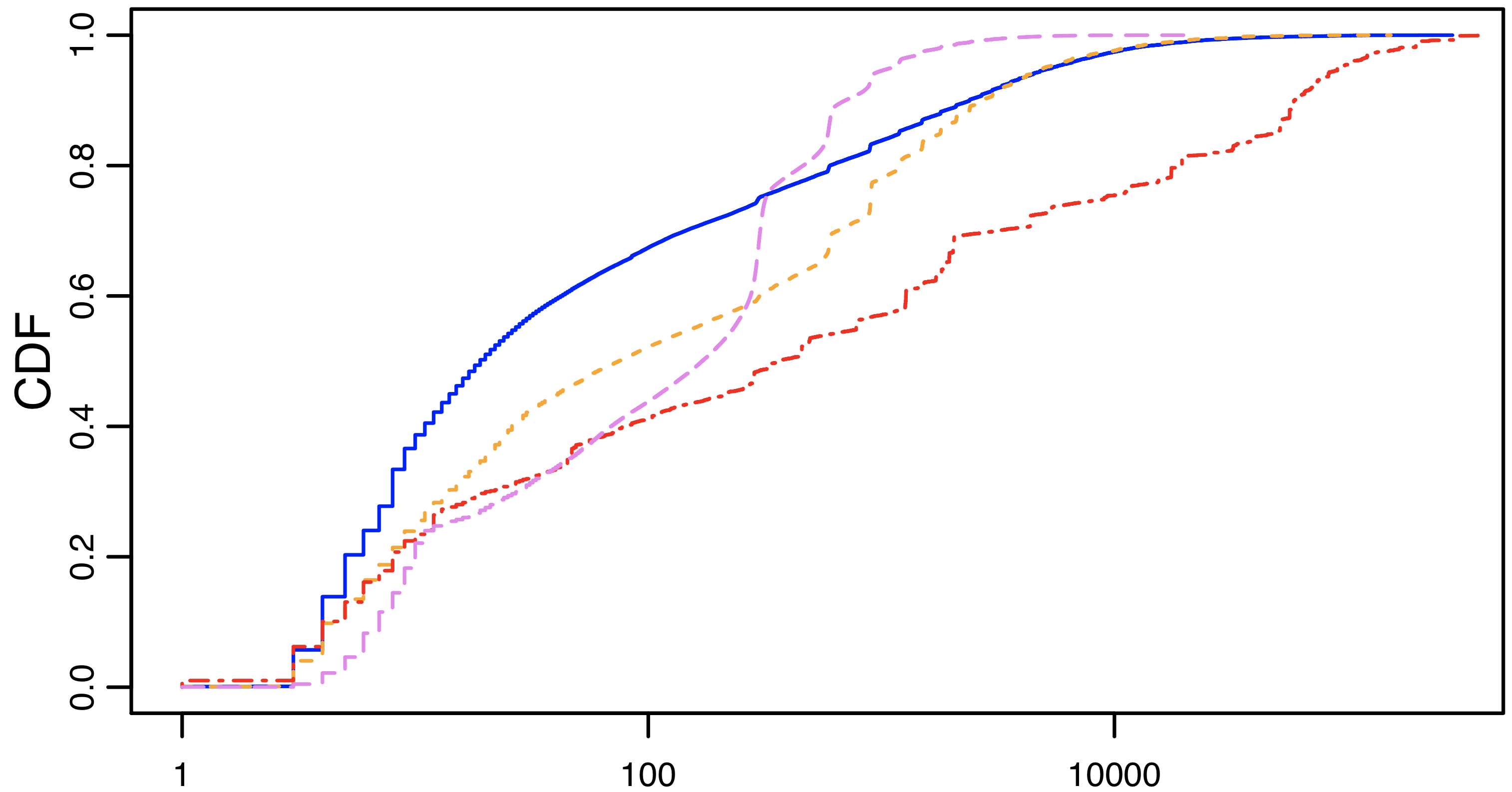 Fraction of flow path change events
20
Flow persistence (s)
Flows routes on low-latency paths are more likely to experience a path change
We counted the number of flows moved away from a path per flow latency class (Oregon-Virginia):
number of moved flows is inversely proportional to flow latency
likely constrained shortest-path-based TE
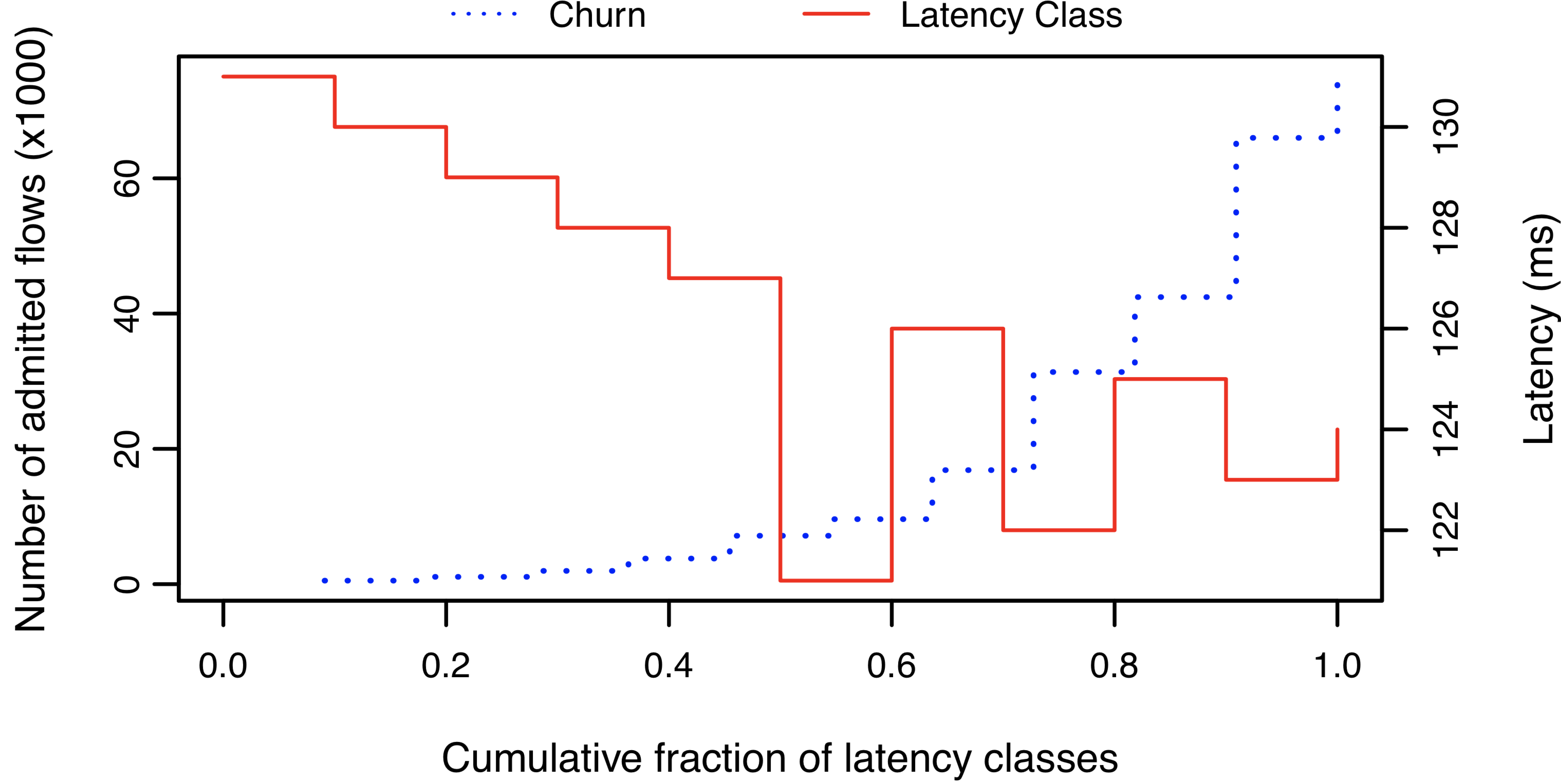 21
Measuring the level of ”unfairness” among flows
We measure the flow latency of each flow in 20-sec interval bins
we plot the 50’th, 95’th, 99’th latency percentiles
bimodal behaviour at 50’th
12% difference for all percentiles
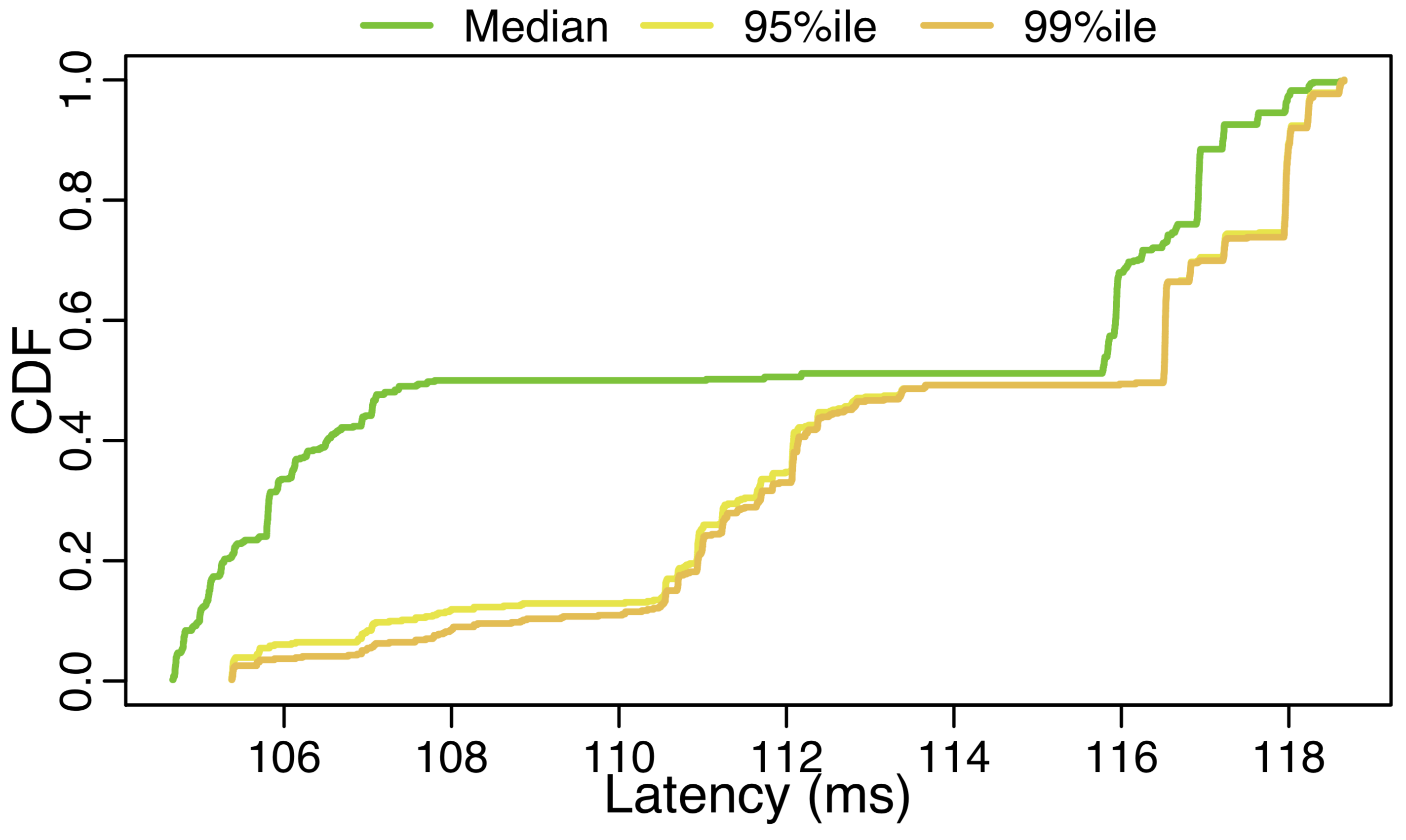 Fraction of TCP connections
12%
22
Measuring instabilities during ”low” or ”high” season
Large cloud networks tune the “aggressiveness” of their TE mechanisms according to the users’ load
We performed again the same measurements during “low” season, expecting to see less path changes
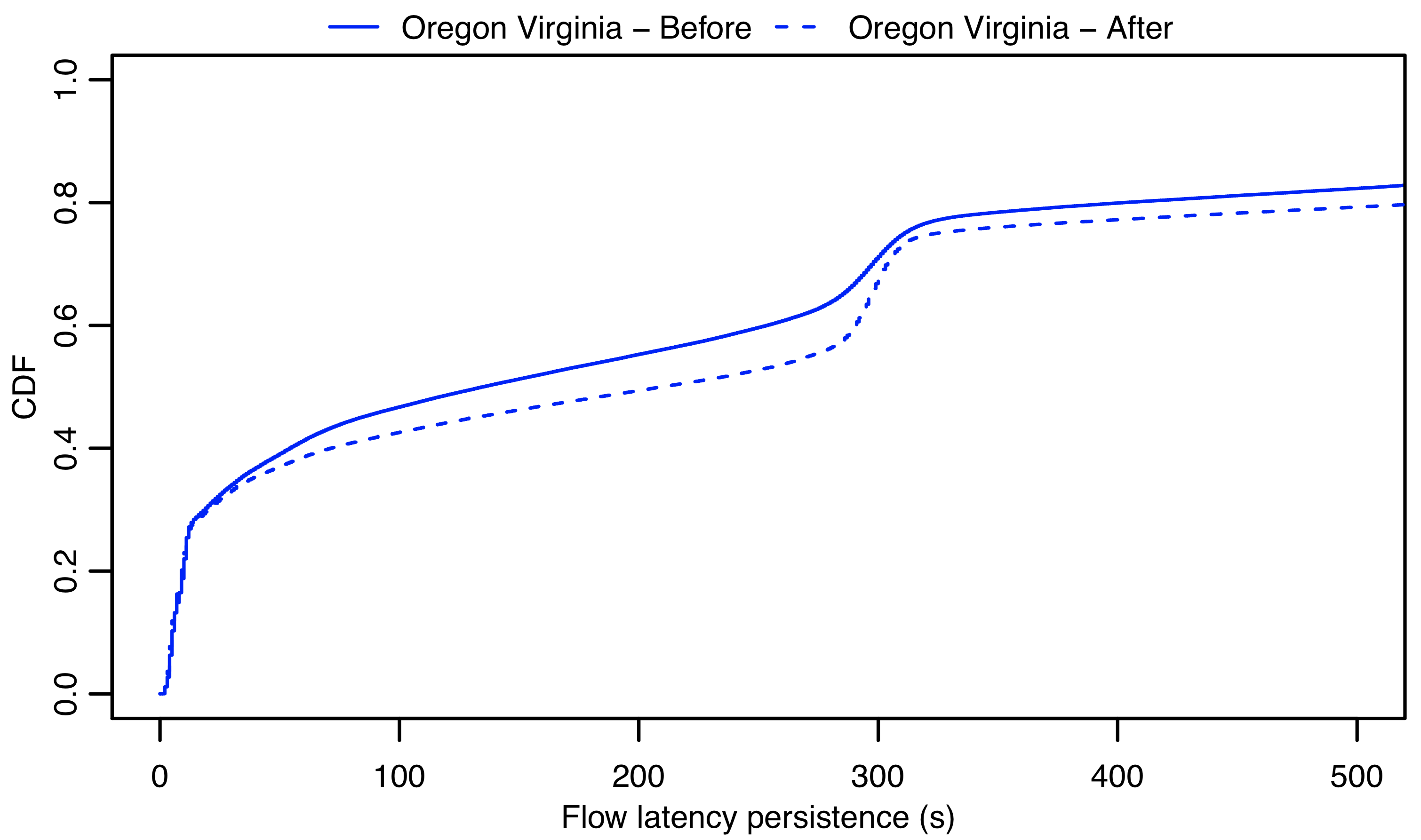 33%
Fraction of flow path change events
is this network update churn?
23
Moving 1K of data can take 18% more time when the flow is mapped to a high latency path
We generated a large number of iperf tests from Oregon (US west coast) to Virginia (US east coast) 
We moved 1K of data in each iperf test
We did not observe any packet retransmission
18%
Fraction of iperf connections
24
Conclusions and takeaway
We measured the largest worldwide cloud backbone network (AWS):
Insight #1: very reactive TE, especially across some regions
Insight #2: flows experience unfair treatment 
both in Round Trip Time and in the number of path changes

Far-reaching implications on the cloud  tenants interaction:
congestion control: TCP Cubic suffers from packet reordering
latency: low-latency geo-distributed emerging applications  require low and deterministic latencies
selfish-routing: application developers can force multiplexing of traffic on shortest paths, ultimately defeating cloud TE operation
Thank you!Marco Chiesa < mchiesa@kth.se >KTH Royal Institute of Technology
25
Selfish routing: giving control to the cloud tenants may lead to an unhealthy situation
10ms
user 1
user 2
B
A
user 3
100ms
10ms - low latency path
100ms - high latency path
26
Selfish routing: giving control to the cloud tenants may lead to an unhealthy situation
10ms
user 1
user 2
B
A
user 3
100ms
10ms - low latency path
100ms - high latency path
27
Traffic Engineering (TE) performed to (re)balance flows of traffic in a network
We measure the flow latency of each flow in 20-sec interval bins
we plot the 50’th, 95’th, 99’th latency percentiles
bimodal behaviour at 50’th
12% difference for all percentiles
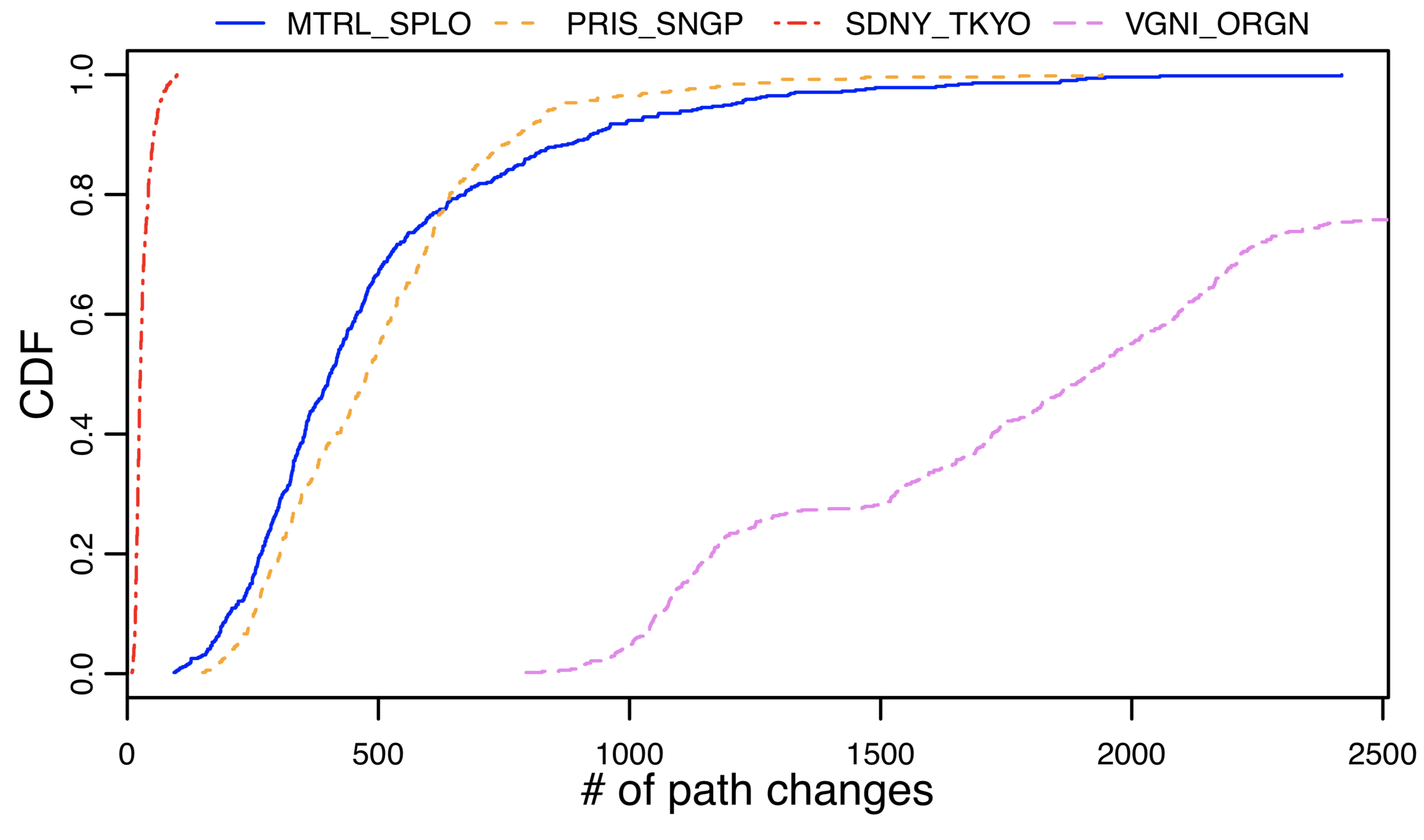 Fraction of TCP connections
28
What’s the theory behind TE-based routing reconfigurations?
A rich body of literature on how to achieve optimal performance while minimizing traffic rerouting

Static routing is renown to be as far as
29
Flow path change interarrival time
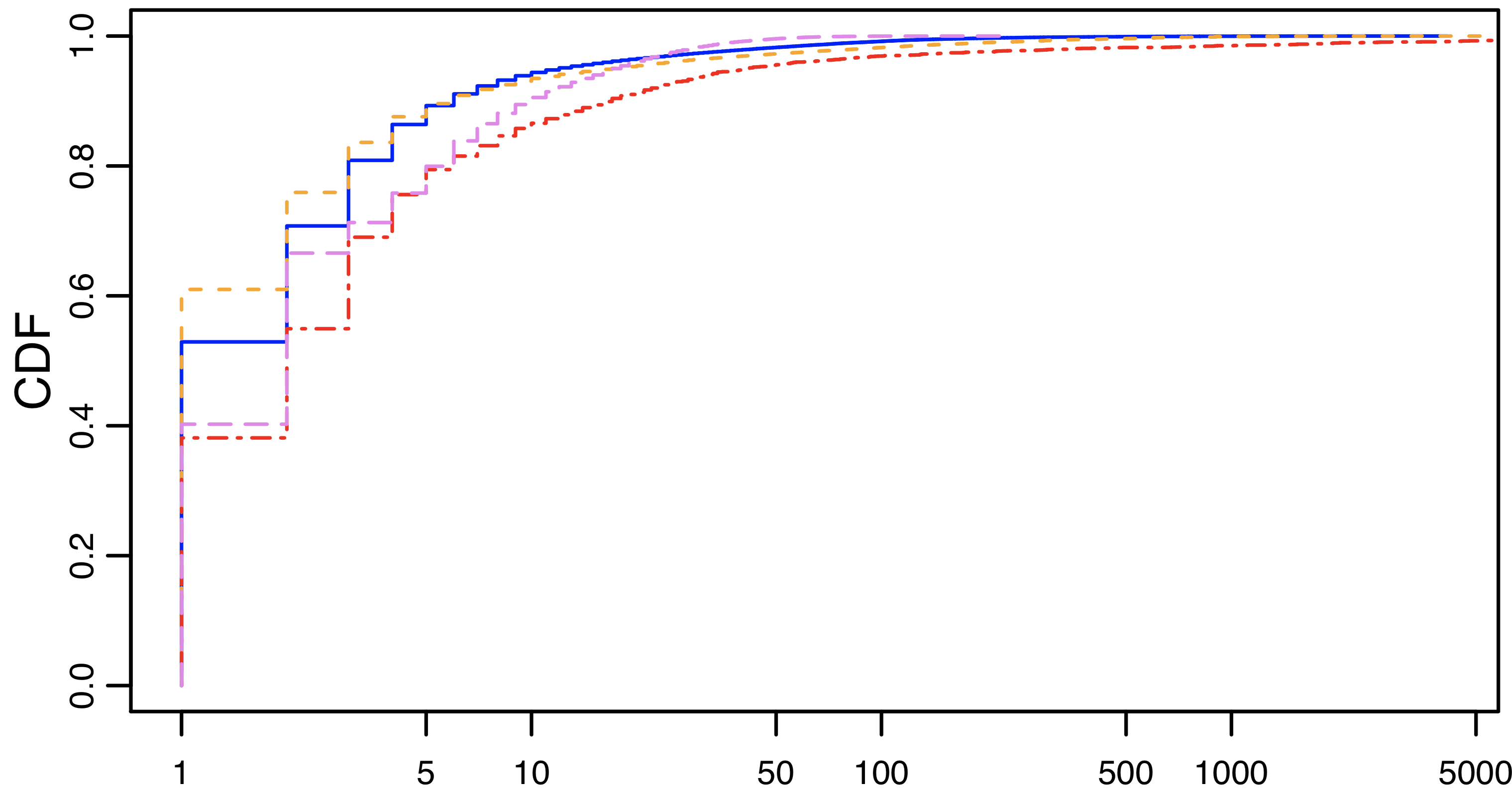 30
Flow persistence – forward path
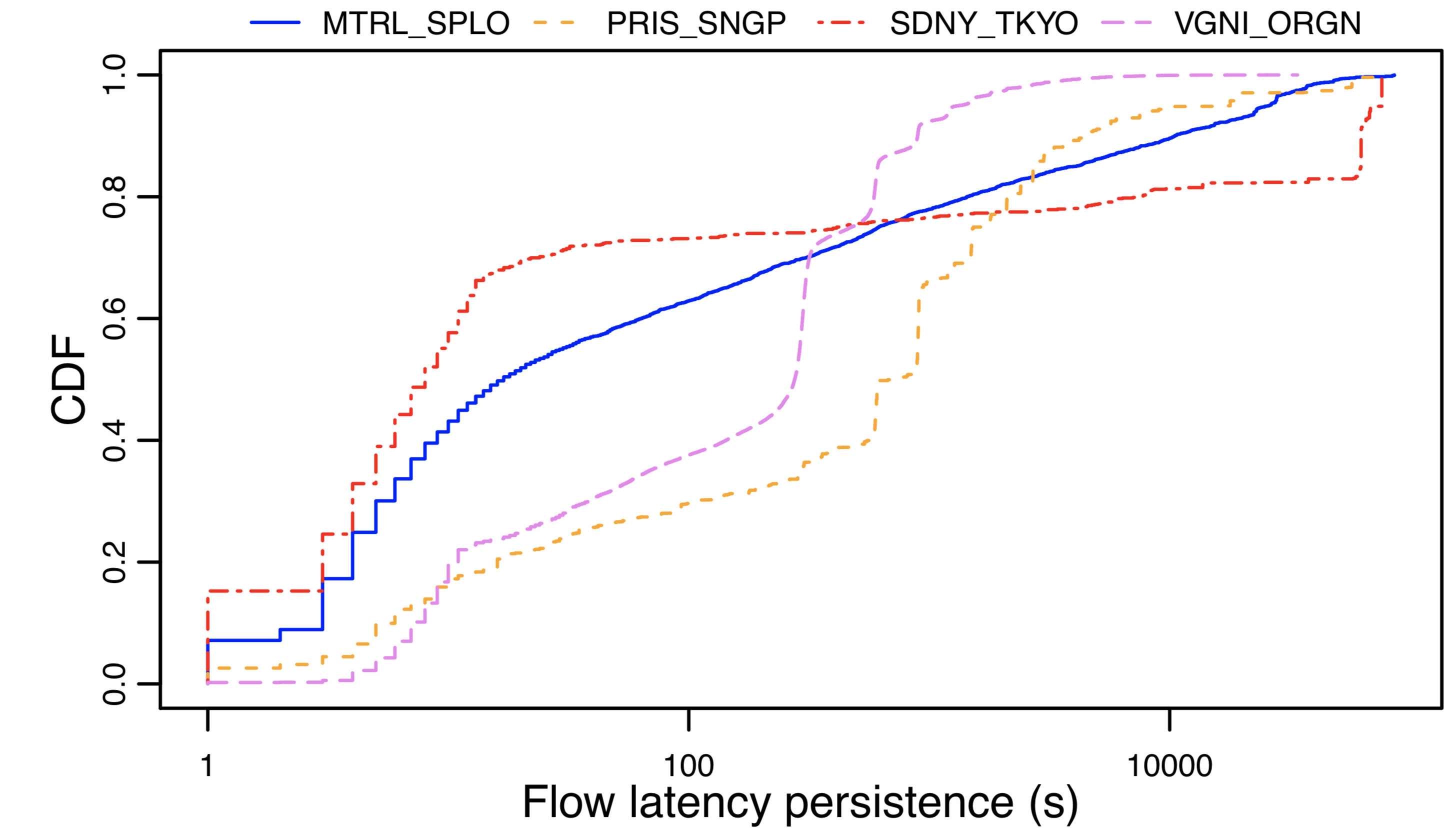 31
Flow persistence –reverse path
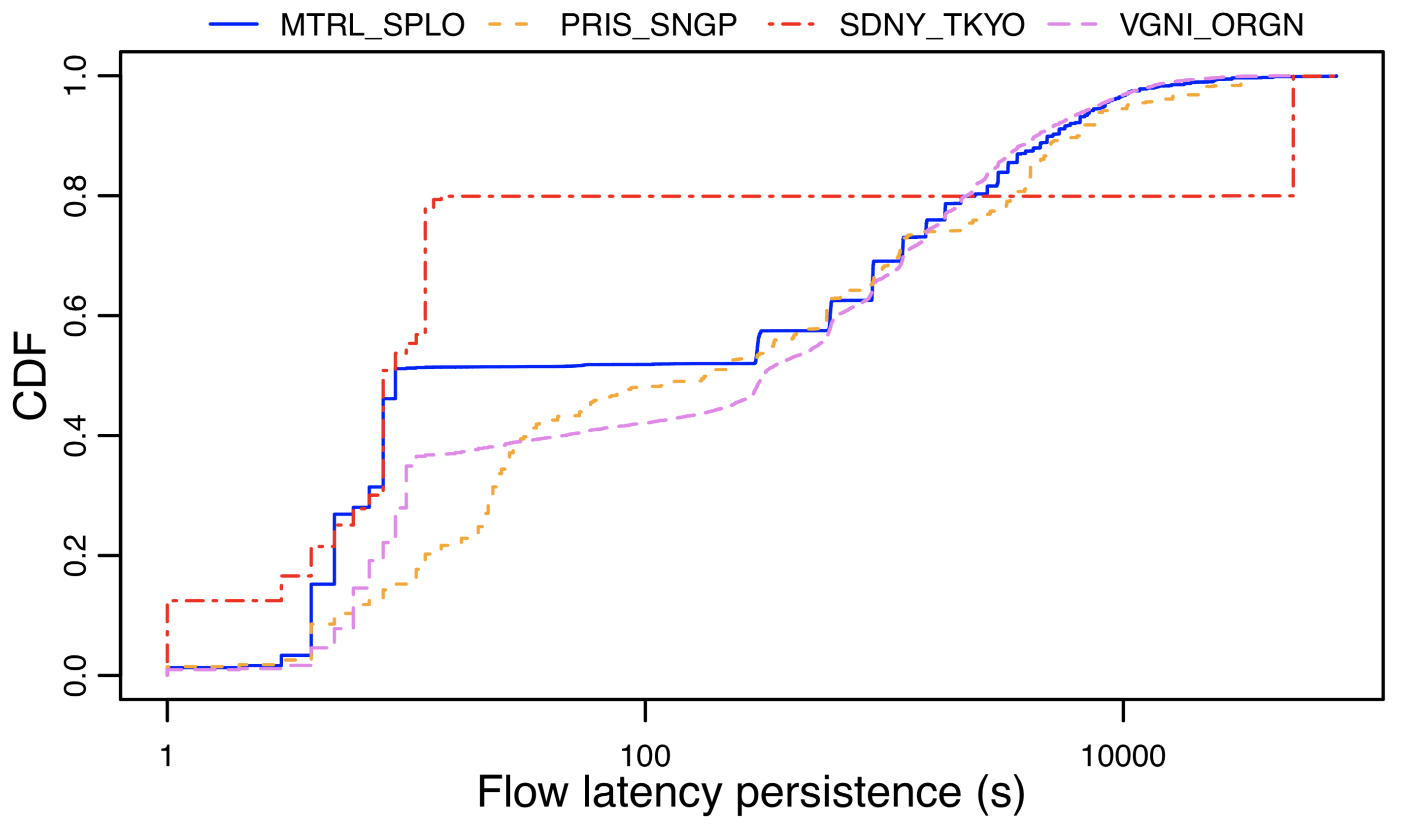 32
Traffic Engineering (TE) performed to (re)balance flows of traffic in a network
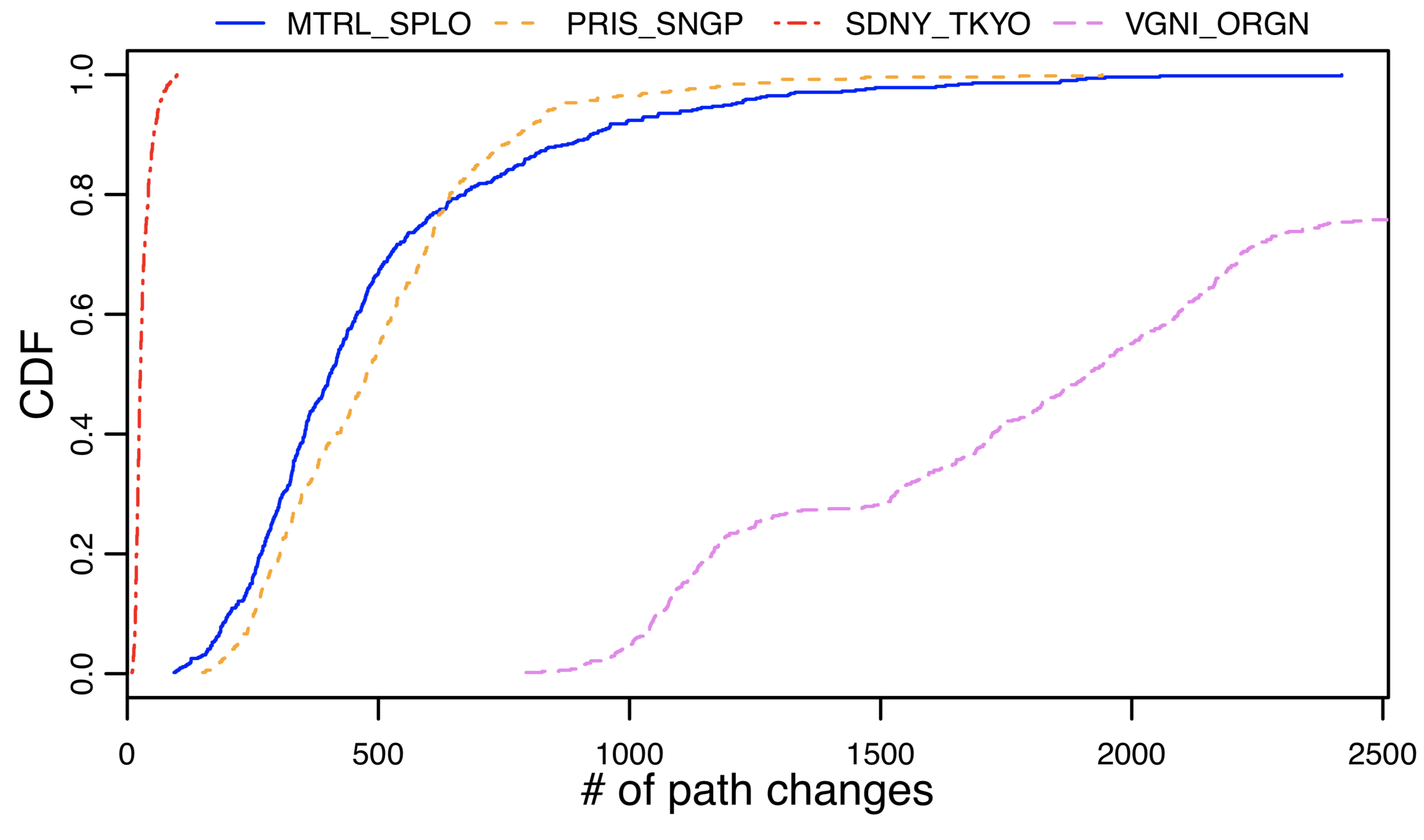 33
Traffic Engineering (TE) performed to (re)balance flows of traffic in a network
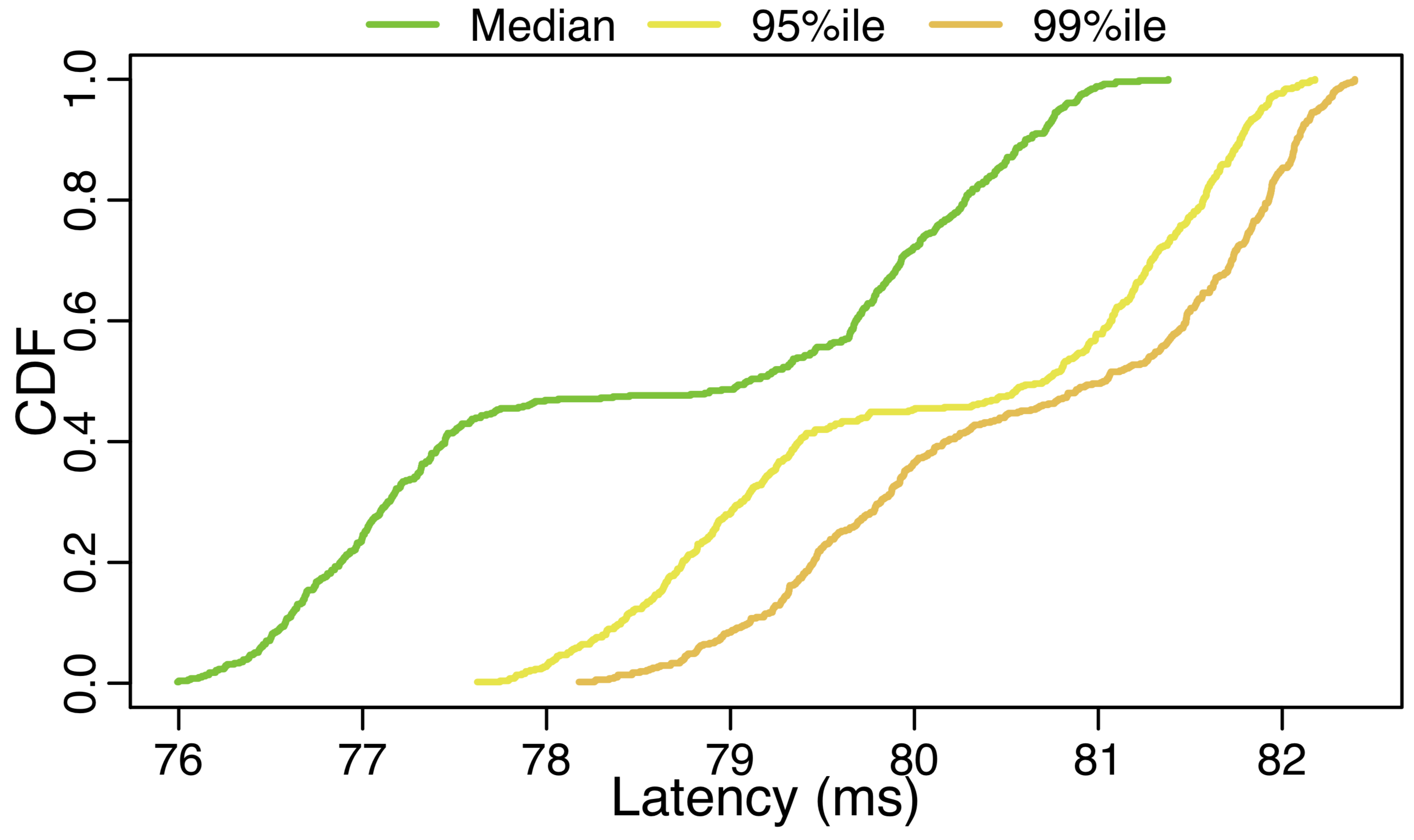 34
Traffic Engineering (TE) performed to (re)balance flows of traffic in a network
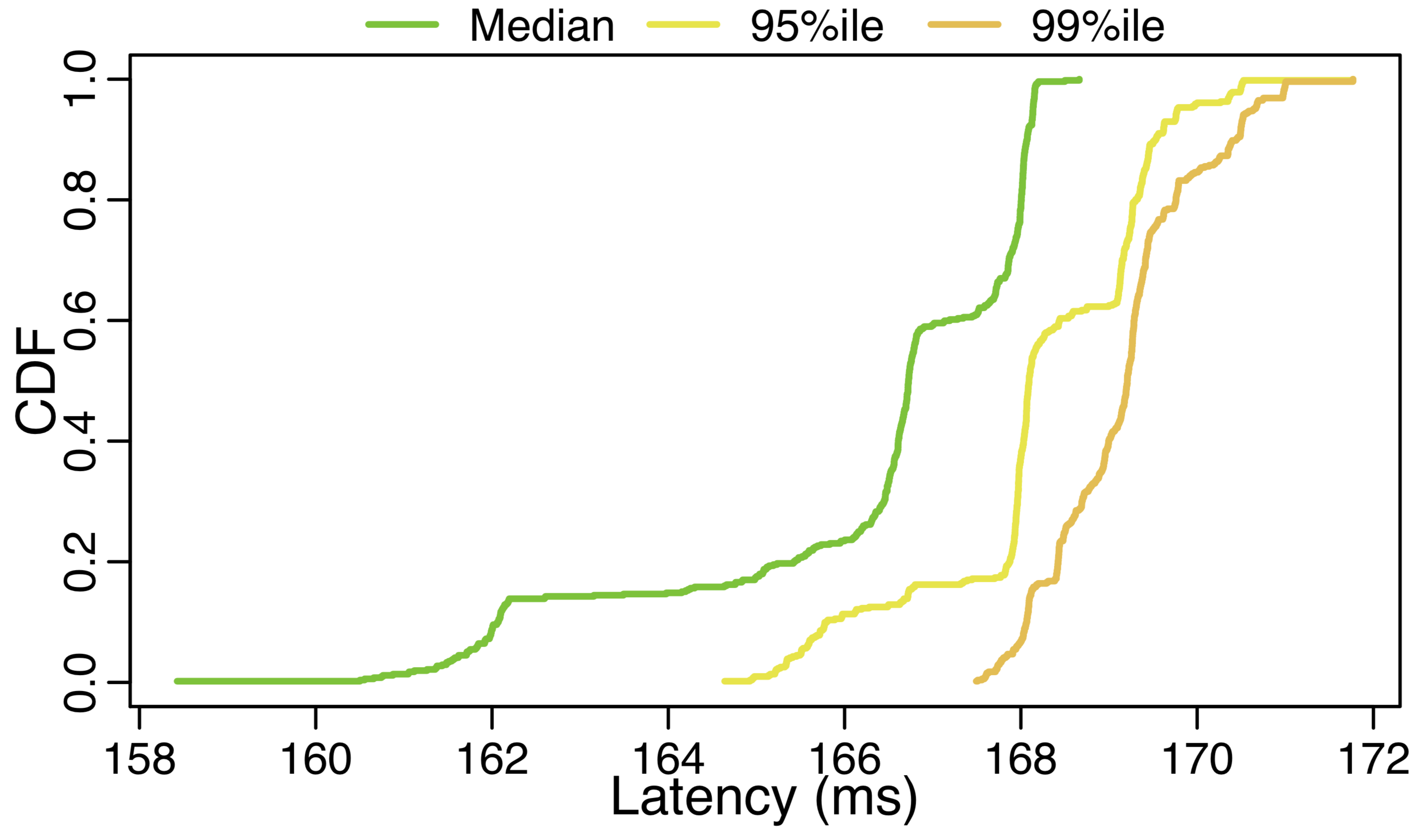 35
Traffic Engineering (TE) performed to (re)balance flows of traffic in a network
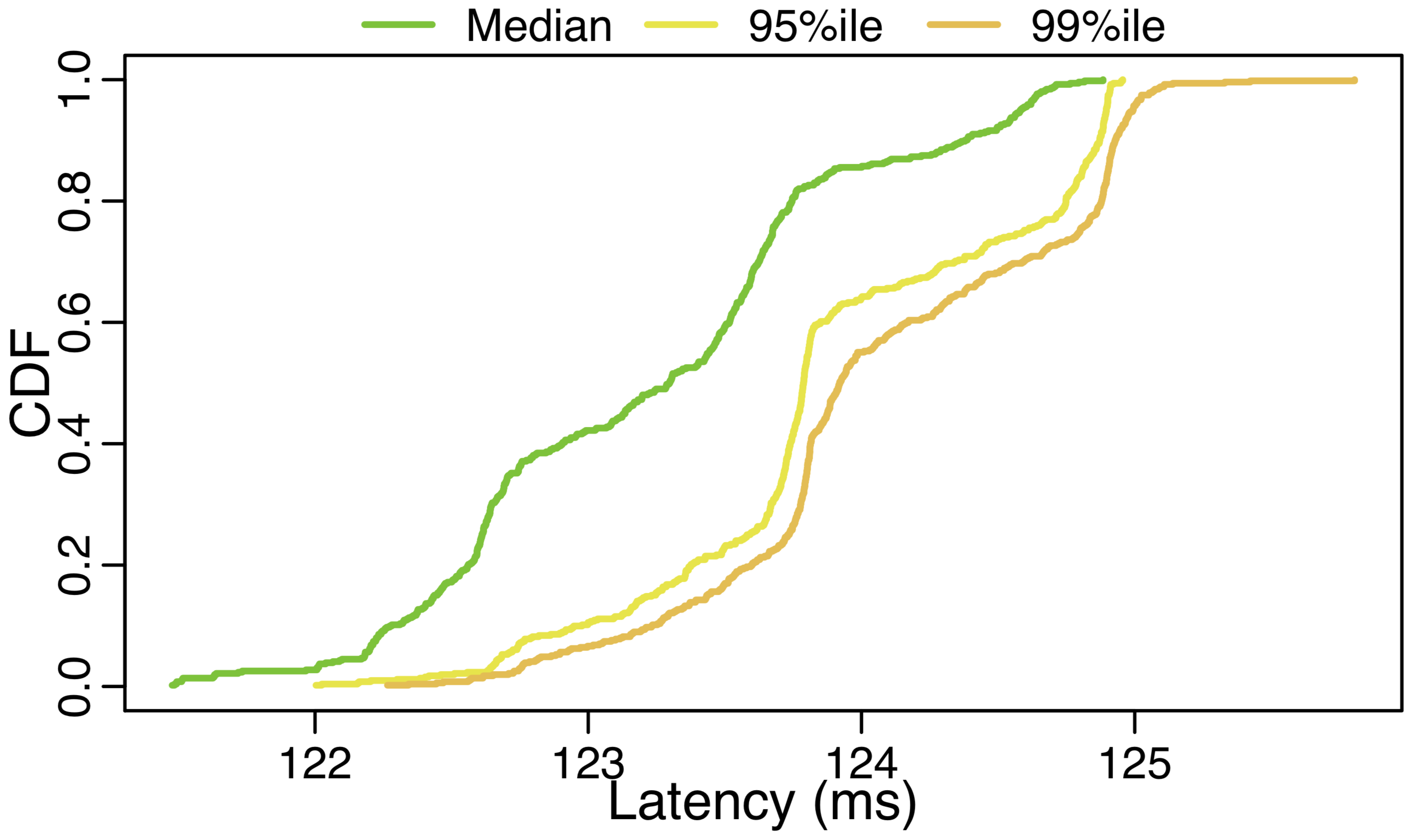 36
The “tragedy of the commons” in the cloud era
10ms
user 1
user 2
B
A
user 3
100ms
66%
33%
2 units
1 unit
2 units
1 unit
2 units
1 unit
10ms - low latency path
100ms - high latency path
37
The “tragedy of the commons” in the cloud era
10ms
user 1
user 2
B
A
user 3
100ms
78%
28%
2 units
1 unit
2 units
1 unit
3 units
10ms - low latency path
100ms - high latency path
38
The “tragedy of the commons” in the cloud era:a possibly unhealthy incentive to defeat cloud TE
10ms
user 1
user 2
B
A
user 3
100ms
88%
12%
2 units
3 units
1 unit
3 units
10ms - low latency path
100ms - high latency path
39
The “tragedy of the commons” in the cloud era:what if the cloud reacts by changing the ?
10ms
user 1
user 2
B
A
user 3
100ms
88%
12%
0.2 unit
1.5 units
0.2 unit
2.8 units
1.5 unit
2.8 units
10ms - low latency path
100ms - high latency path
40
The “tragedy of the commons” in the cloud era:what if the cloud reacts by changing the ?
10ms
user 1
user 2
B
A
user 3
100ms
88%
12%
1.5 units
3 units
1.5 unit
3 units
10ms - low latency path
100ms - high latency path
41
The “tragedy of the commons” in the cloud era:what if the cloud reacts by changing the ?
10ms
user 1
user 2
B
A
user 3
100ms
88%
12%
0.2 unit
1 unit
0.2 unit
2.8 units
2 units
2.8 units
10ms - low latency path
100ms - high latency path
42
The “tragedy of the commons” in the cloud era:what if the cloud reacts by changing the ?
10ms
user 1
user 2
B
A
user 3
100ms
70%
30%
0.5 unit
3 units
2.5 units
3 units
10ms - low latency path
100ms - high latency path
43
Stable distribution but… are the flows routed always on the same path? Not necessarily!
Consider all events when a flow changes path:
40% of the cases, the flow moves away within 10 seconds
We count #path-changes each 20 seconds
Sidney-Tokyo: during 1% of the time, we observe all the path changes
Virginia-Oregon: during 85% of the time, at least some flows change path
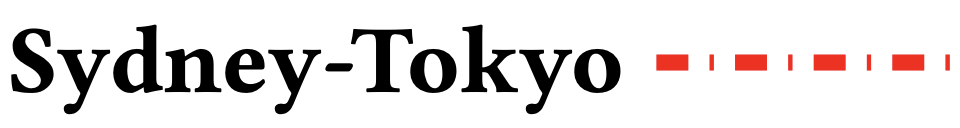 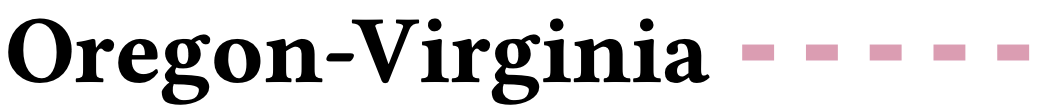 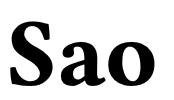 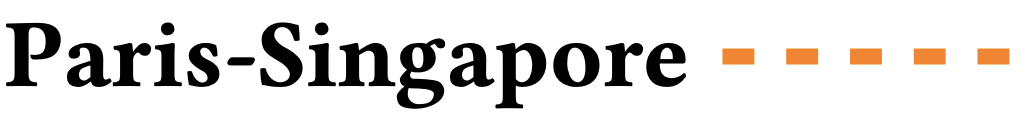 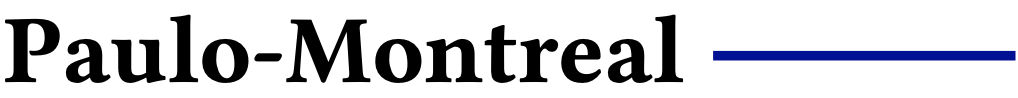 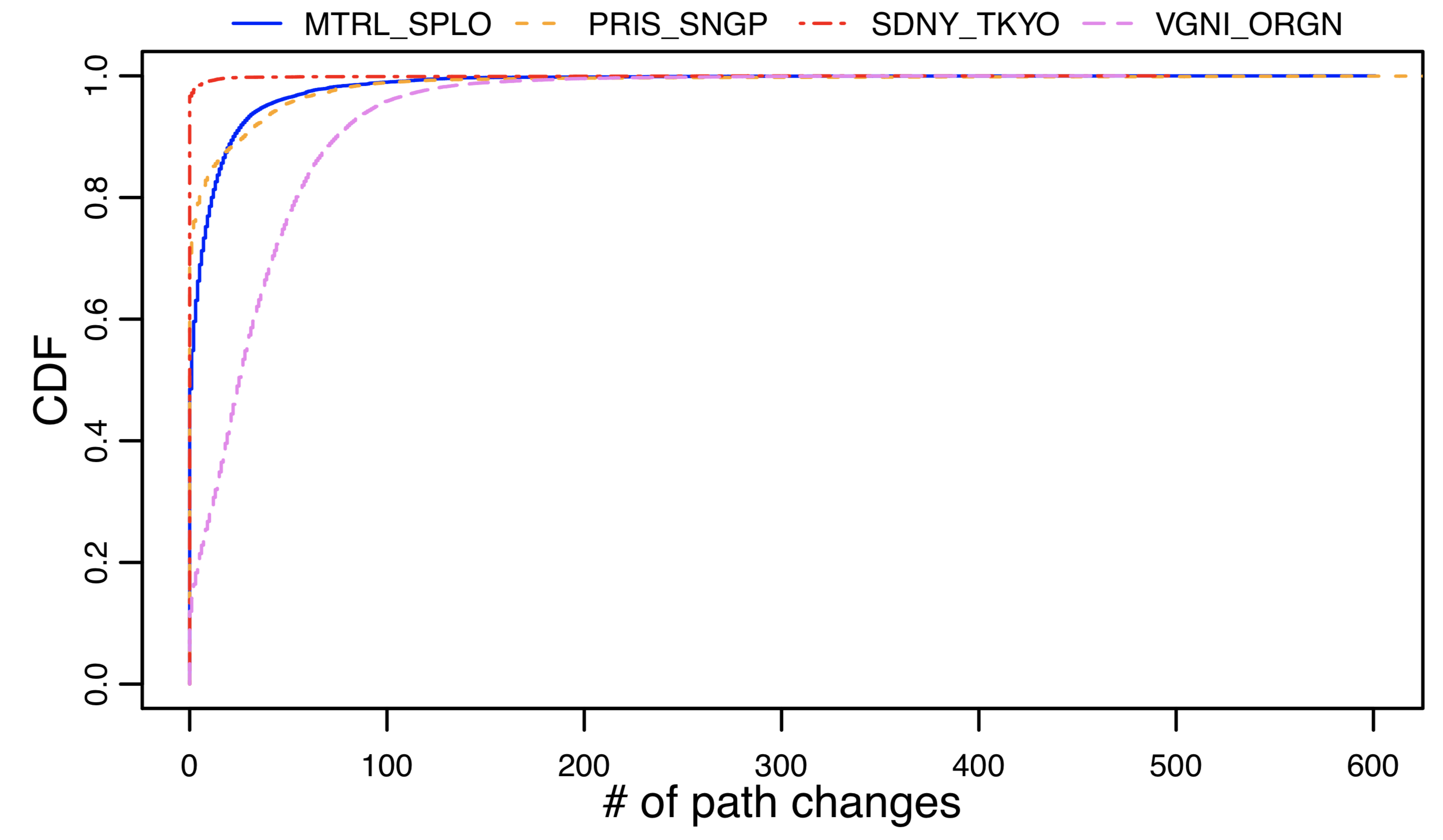 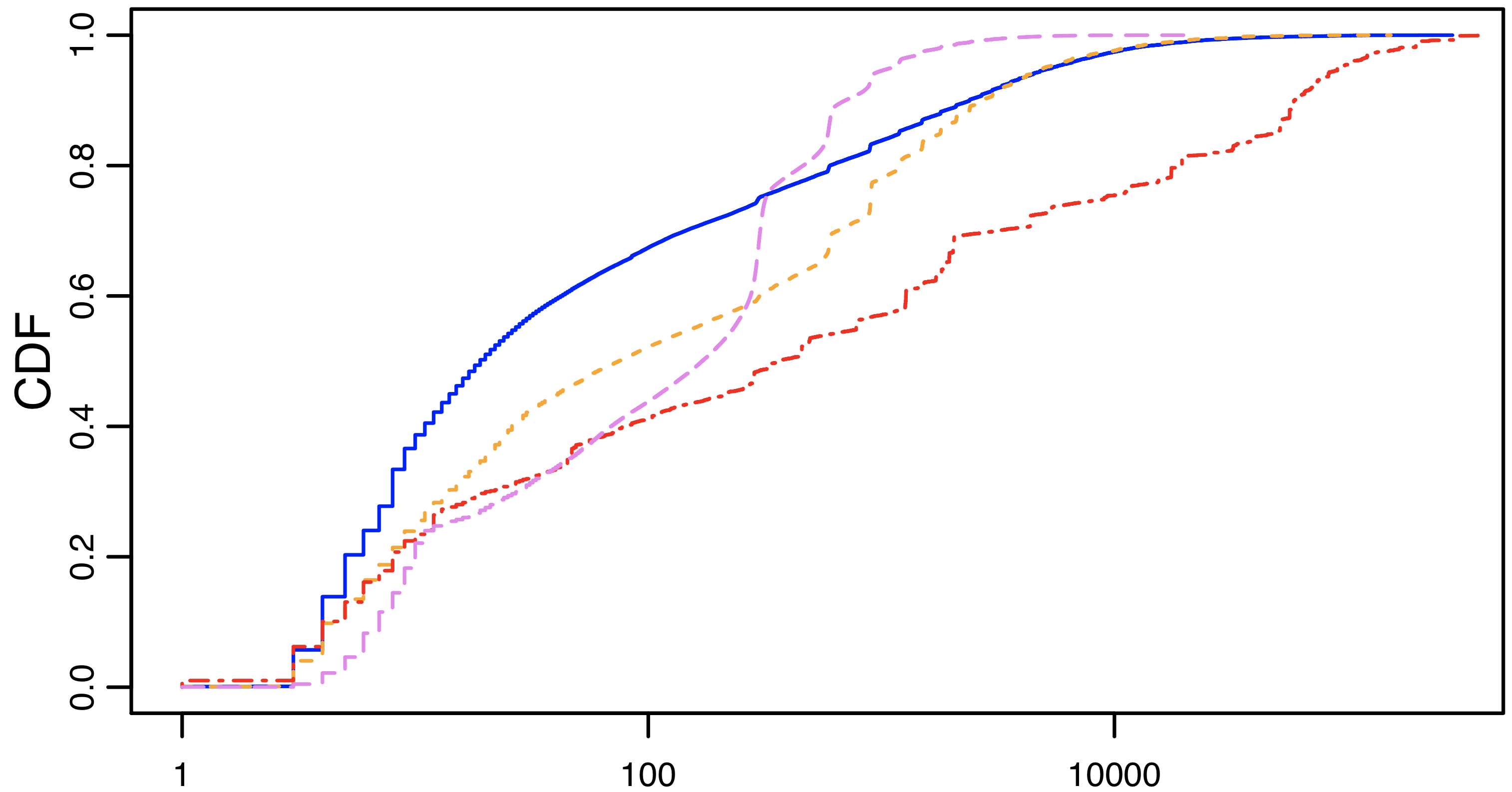 Fraction of flow path change events
Fraction of 20-sec time interval bins
Flow persistence (s)
44
This talk in a nutshell
We measured the largest worldwide cloud backbone network (AWS):
Insight #1: very reactive TE performed across datacenters
Insight #2: tenants’ flows experience unfair treatment 
both in Round Trip Times and number of path changes

Far-reaching implications on how clouds and tenants interact:
congestion control: TCP Cubic suffers from packet reordering
latency: low-latency geo-distributed emerging applications require low and deterministic latencies
selfish-routing: application developers can force multiplexing of traffic on low-latency paths, ultimately hindering cloud TE operation
45